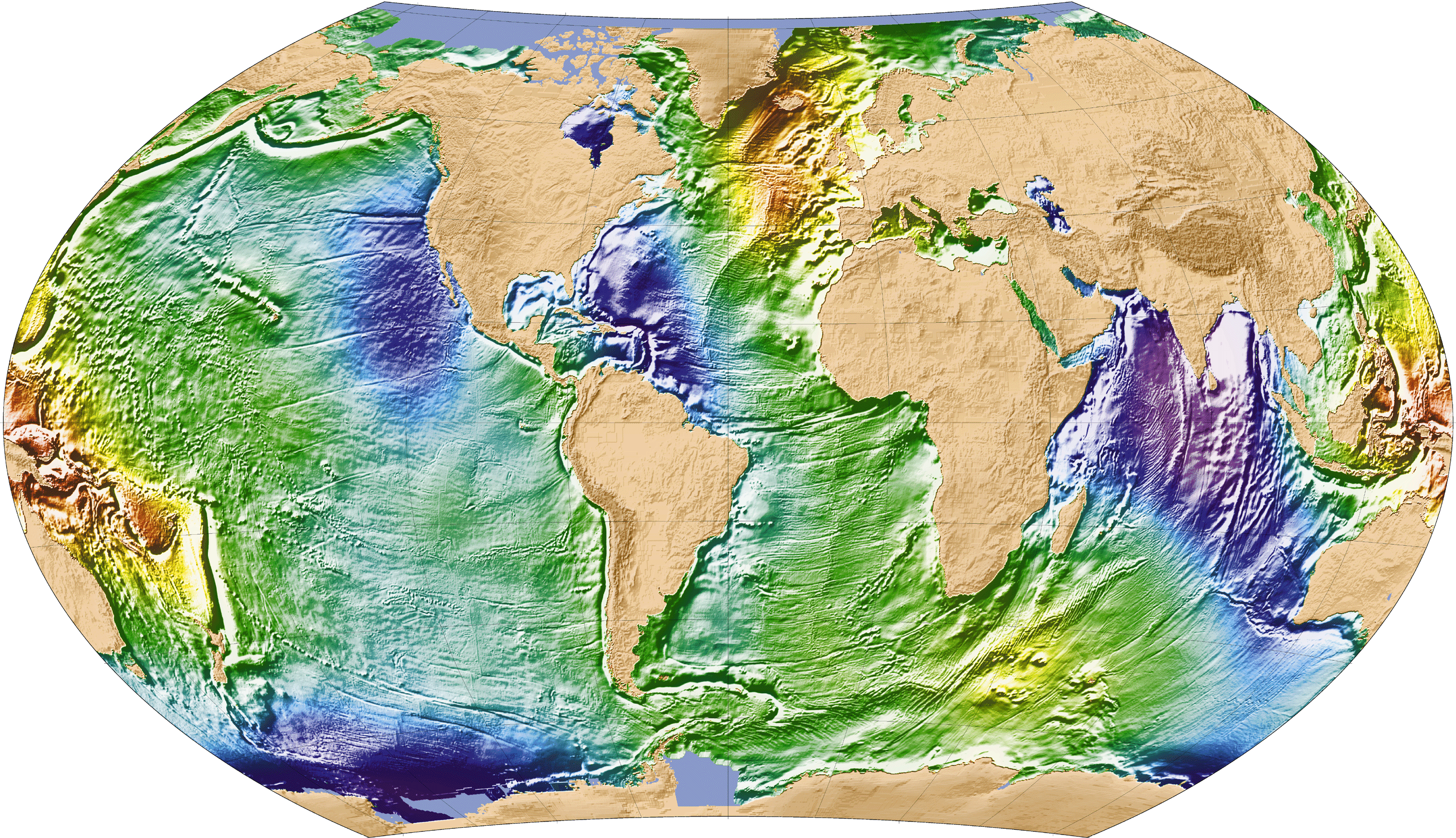 Mean Sea Surfaces errors characterization

MSS SCRIPPS2017 assessment
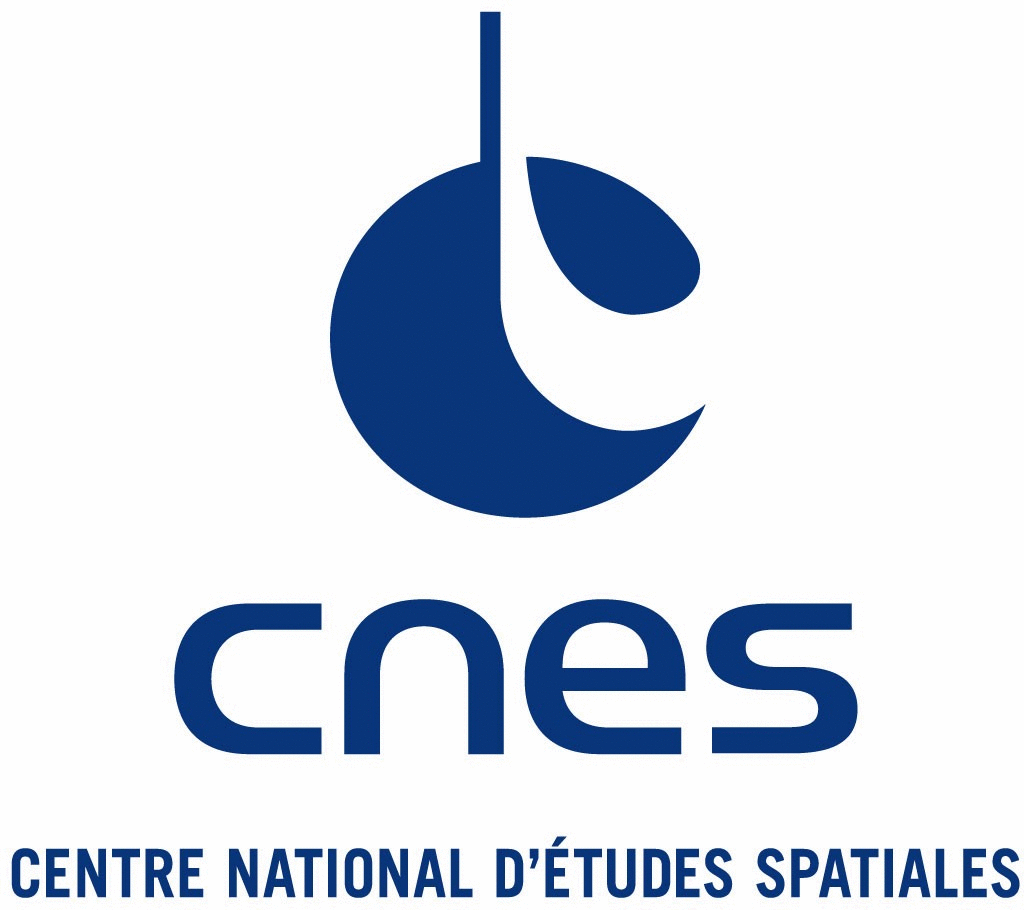 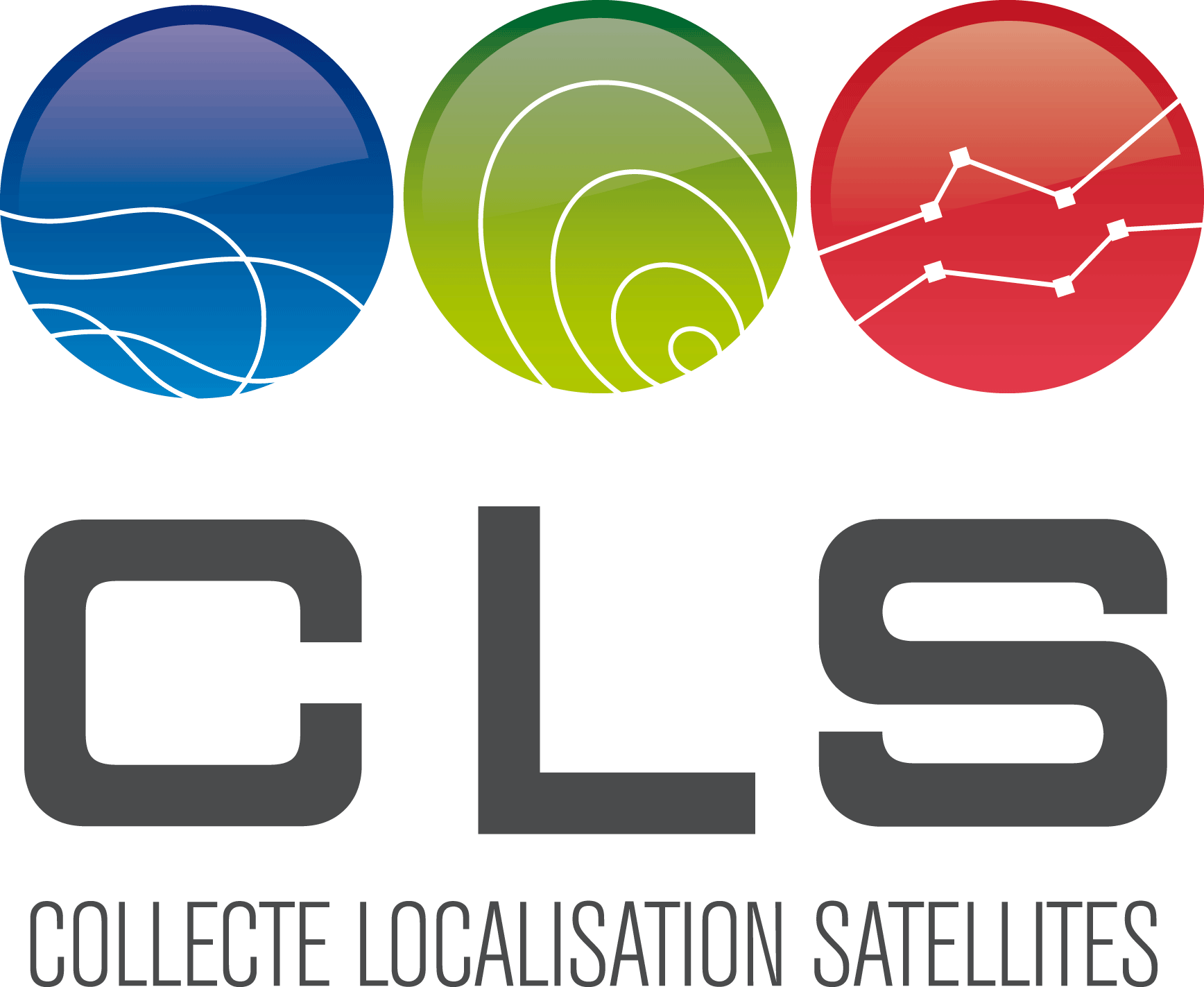 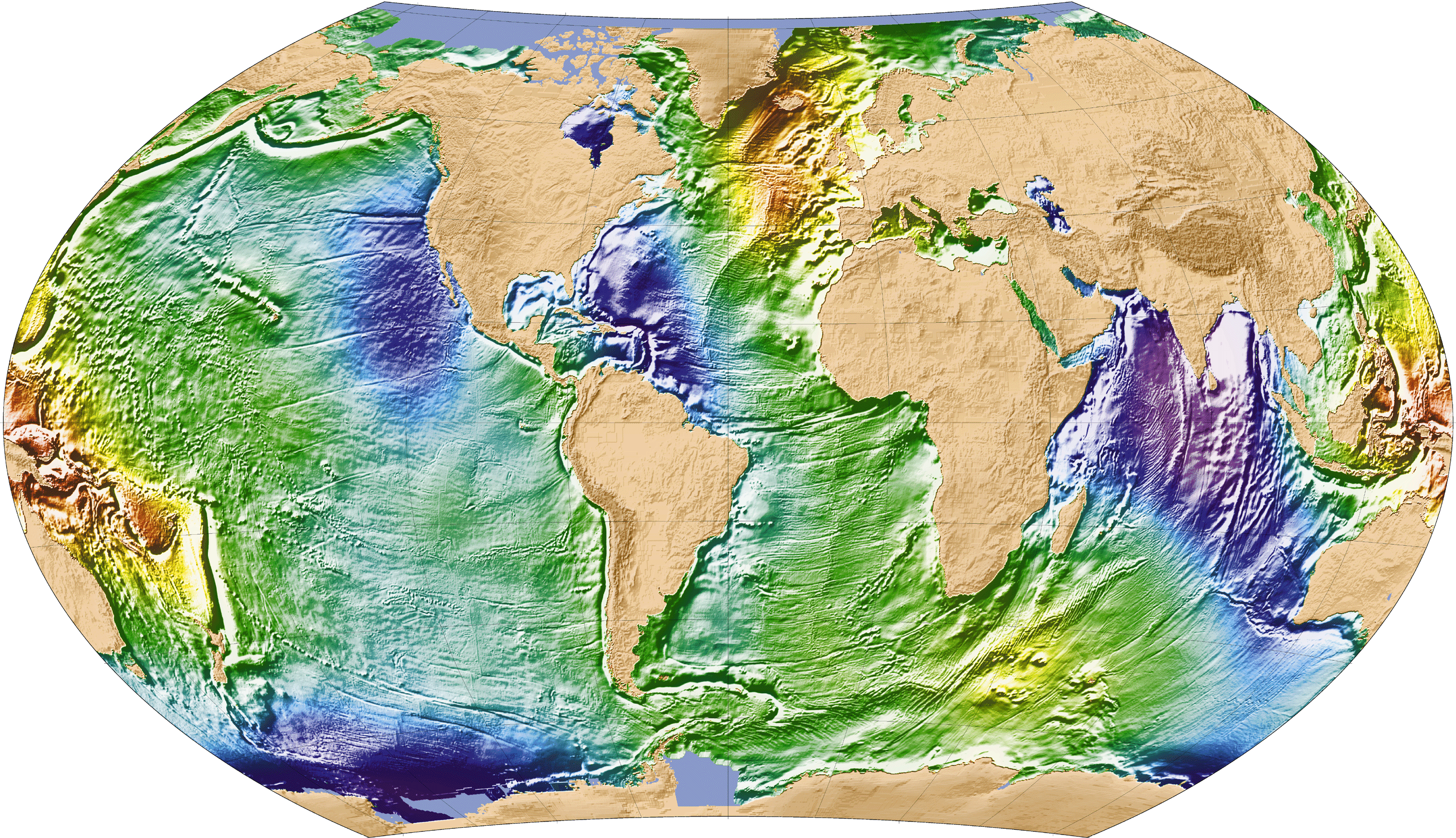 Overview
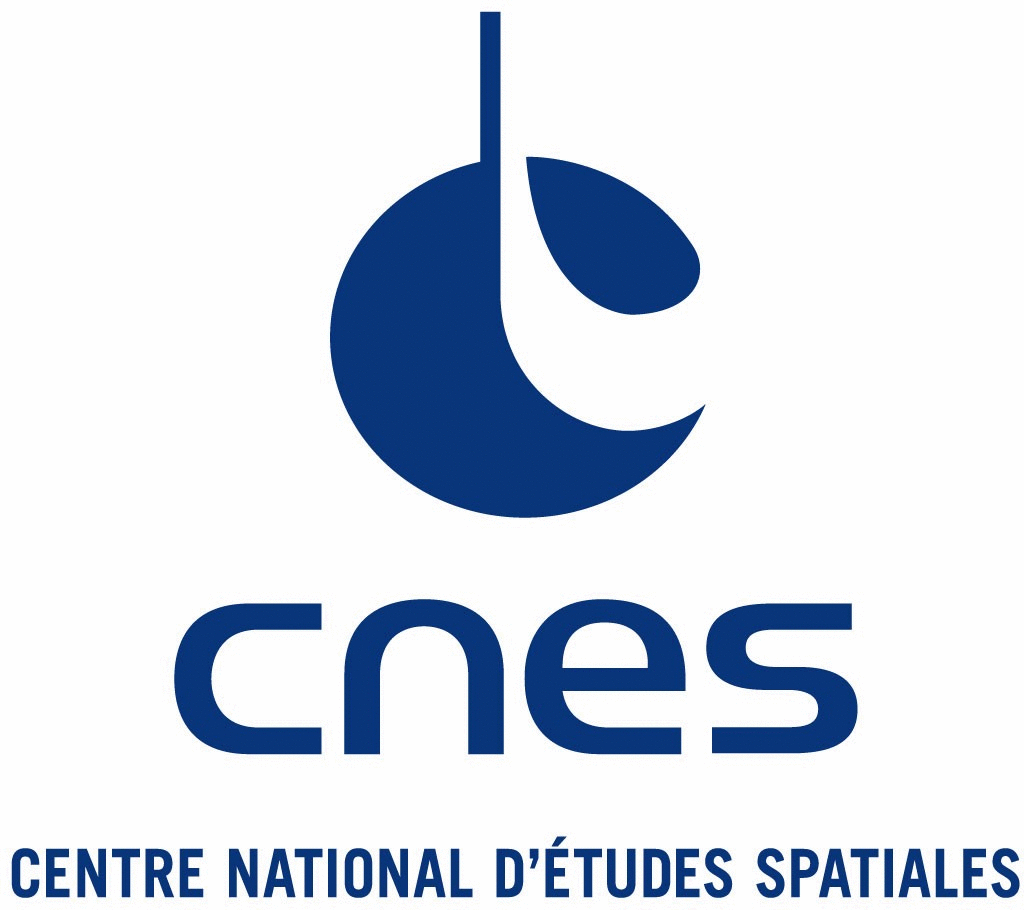 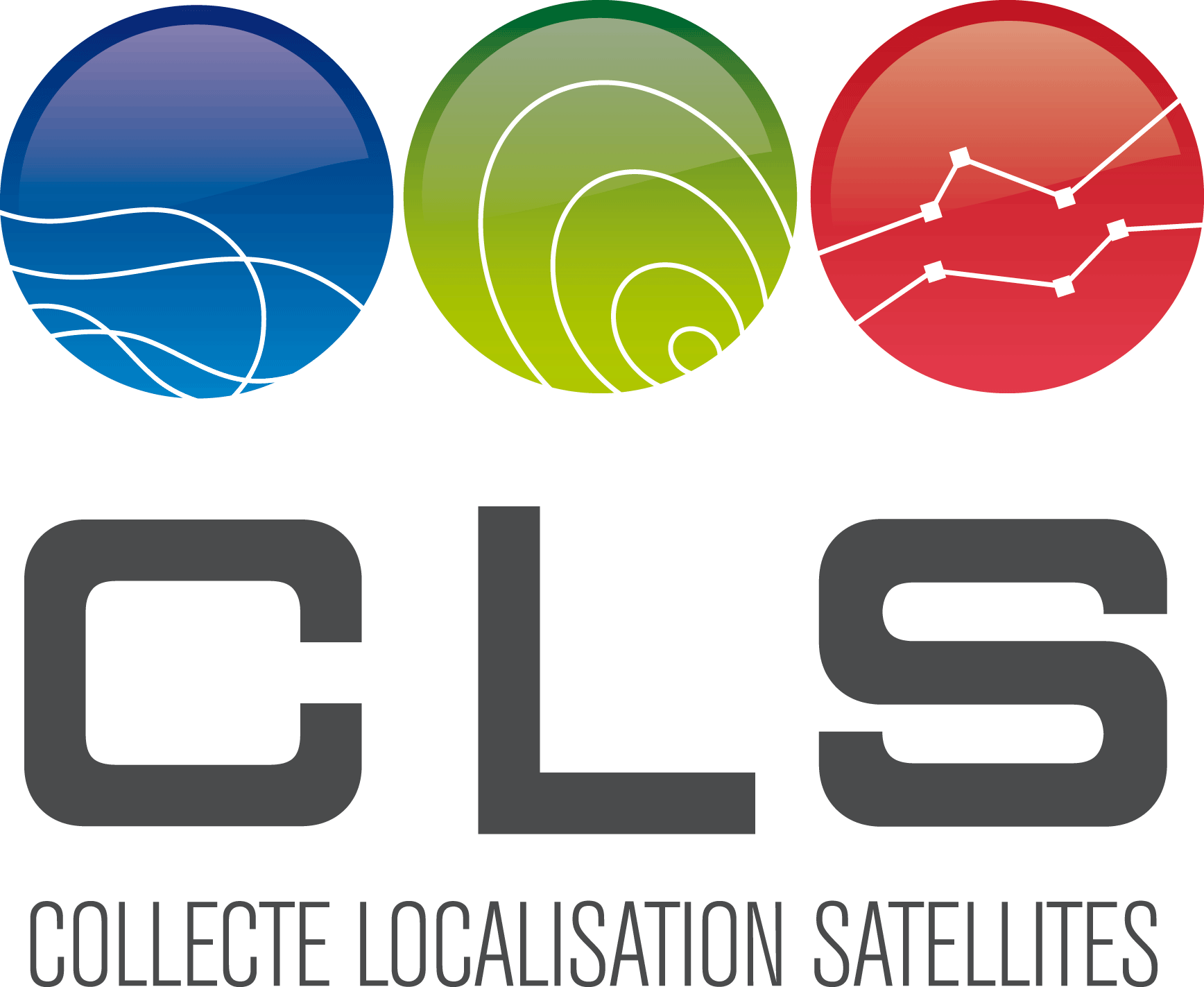 3 MSSs considered:
MSS_DTU15

 Use geodetic mission for small scales (< ~250km) information :
Geosat ; ERS-1; J1G ; C2[2011-2014]; ENN
MSS_CNES_CLS15
(Schaeffer et al, OSTST 2016)

 geodesic mission used (1 Hz/ “classical” retracking)): ERS-1; J1G, C2[2011,2014]
MSS_SCRIPPS2017

MSS CNES_CLS2015 (if error <2 cm)
 20Hz data used / gradients not SSH : C2[2011 ?,2014 ?] +J1GM with double retracking
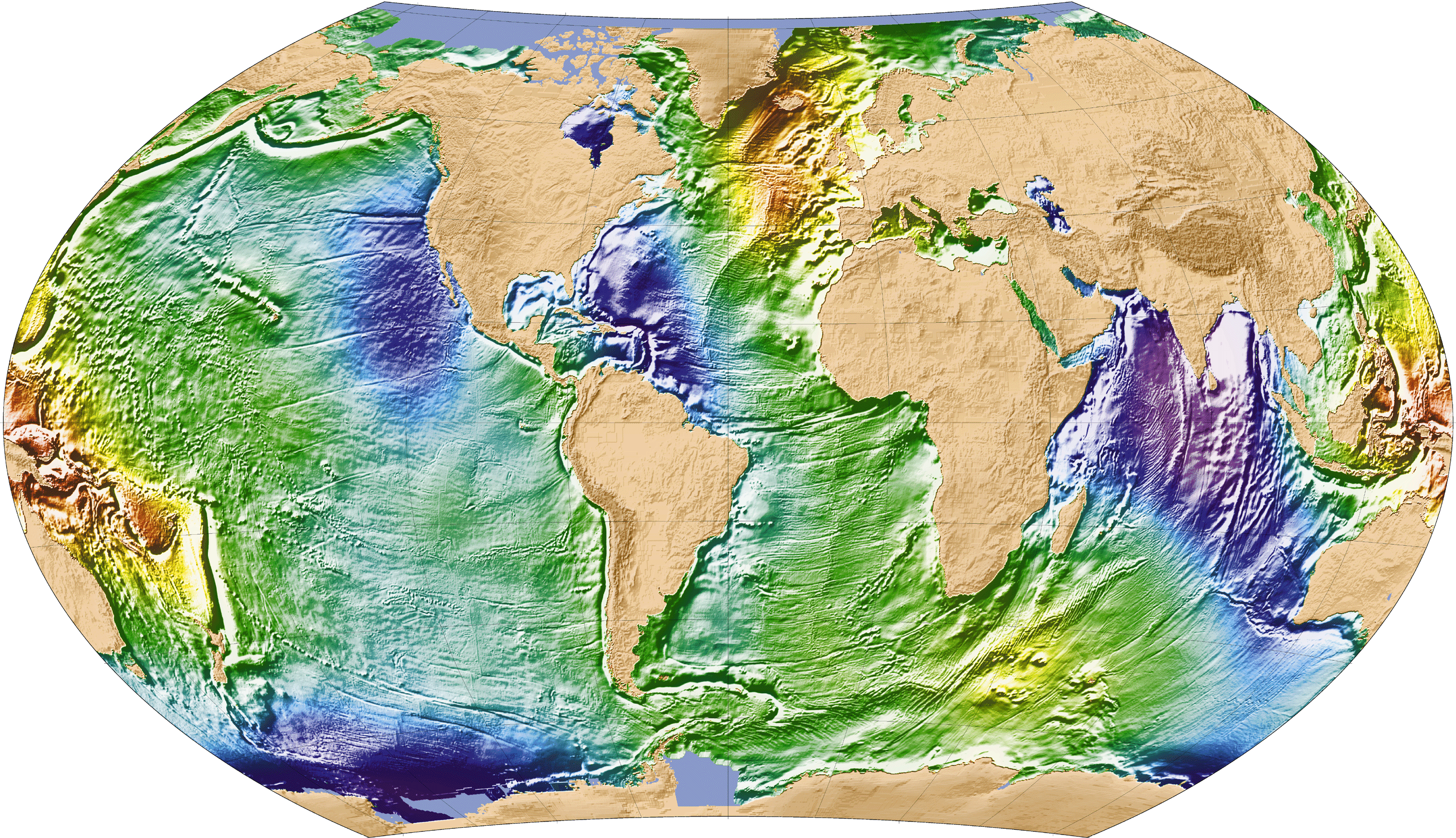 Methodology
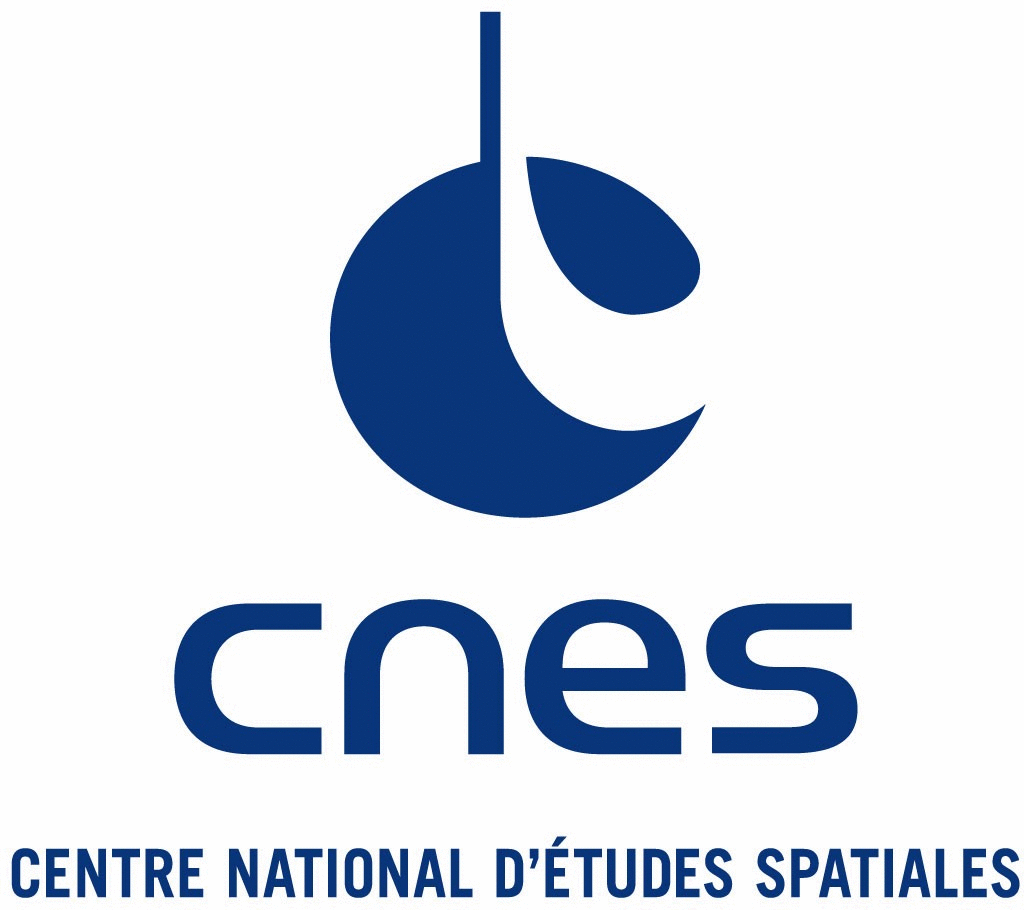 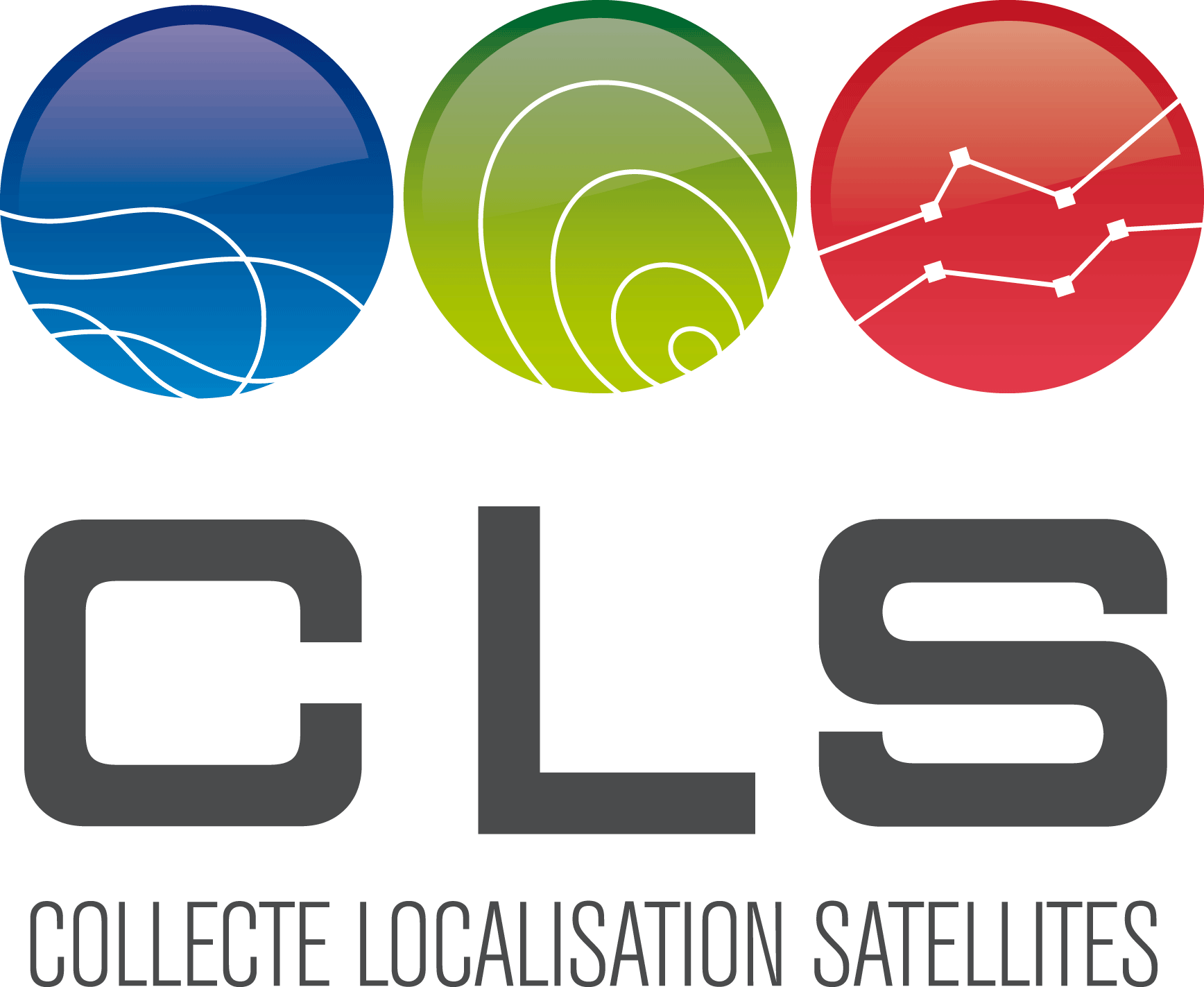 MSS errors signature on SLA PSD
We consider :
H = SLA signal including the MSS errors (e) and the SLA signal free from MSS errors (h)
A and B = two different cycles
3 main assumptions:
1) We use a mission/period independent from MSS computation: S3PP/CNES Sentinel-3A (20Hz); PEACHI SARAL/AltiKa (40Hz)
1) There is no covariance between the SLA signal and the MSS errors
2) The SLA signal is completely decorrelated between the two cycles considered
2) We chose A and B far enough from each other
3) The MSS error is the same whatever the cycle considered
3) We use a repetitive mission
0.5 V(HA - HB) – 0.5 V(HA + HB) = 2 V(e)
Mean spectral content of the h+e signal
Mean spectral content of the h signal
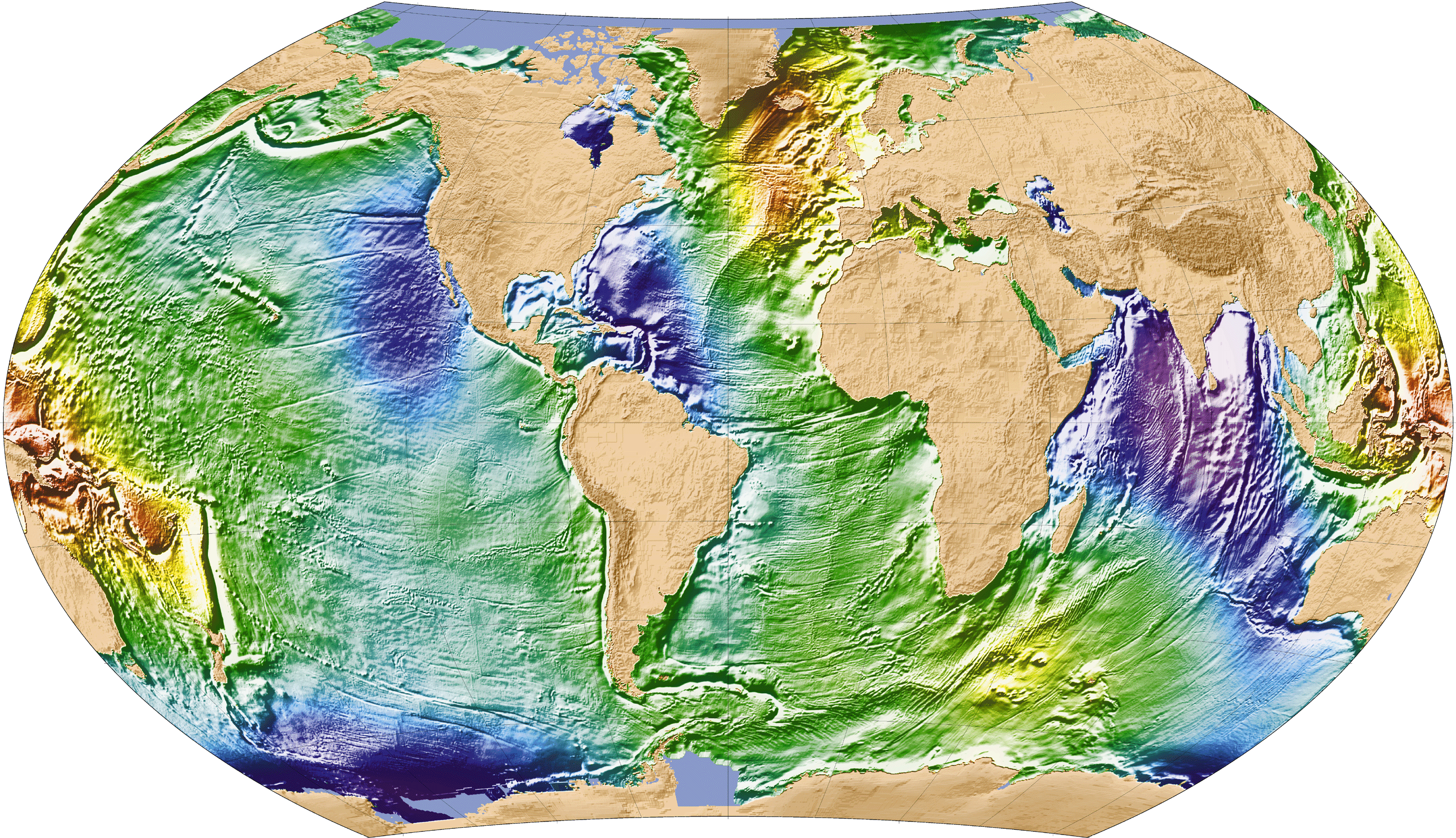 results
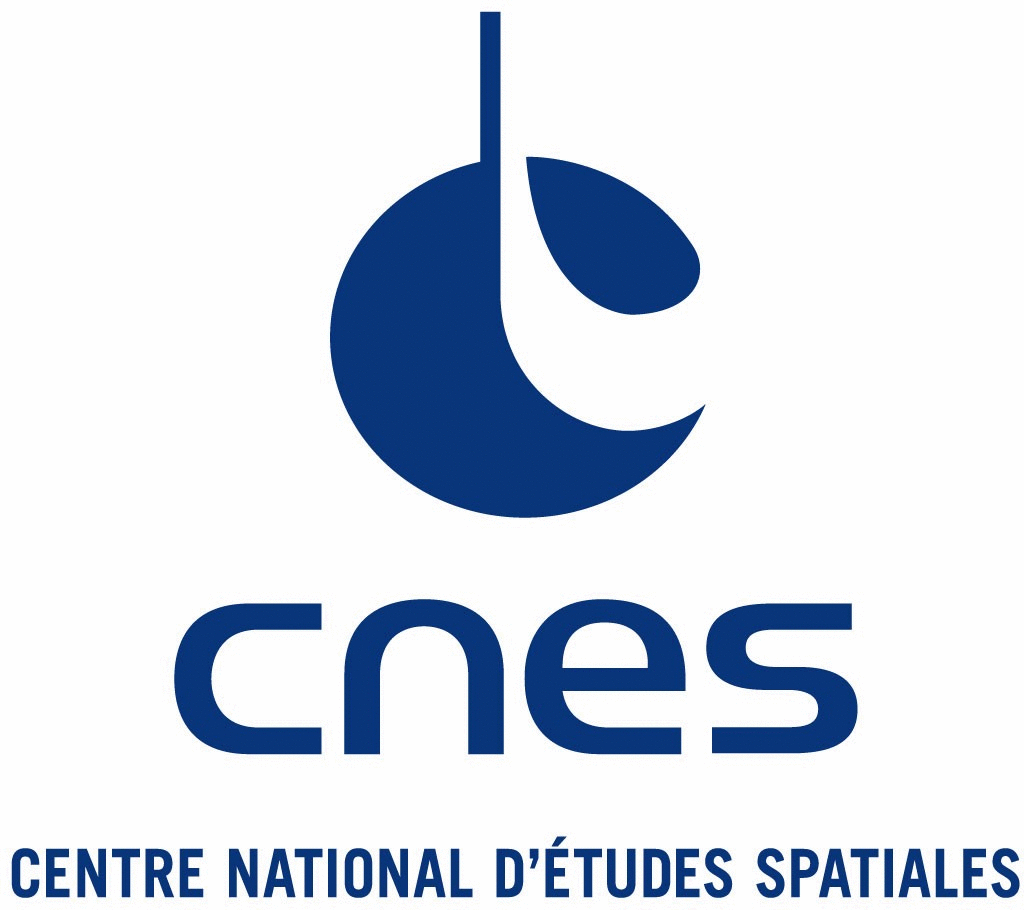 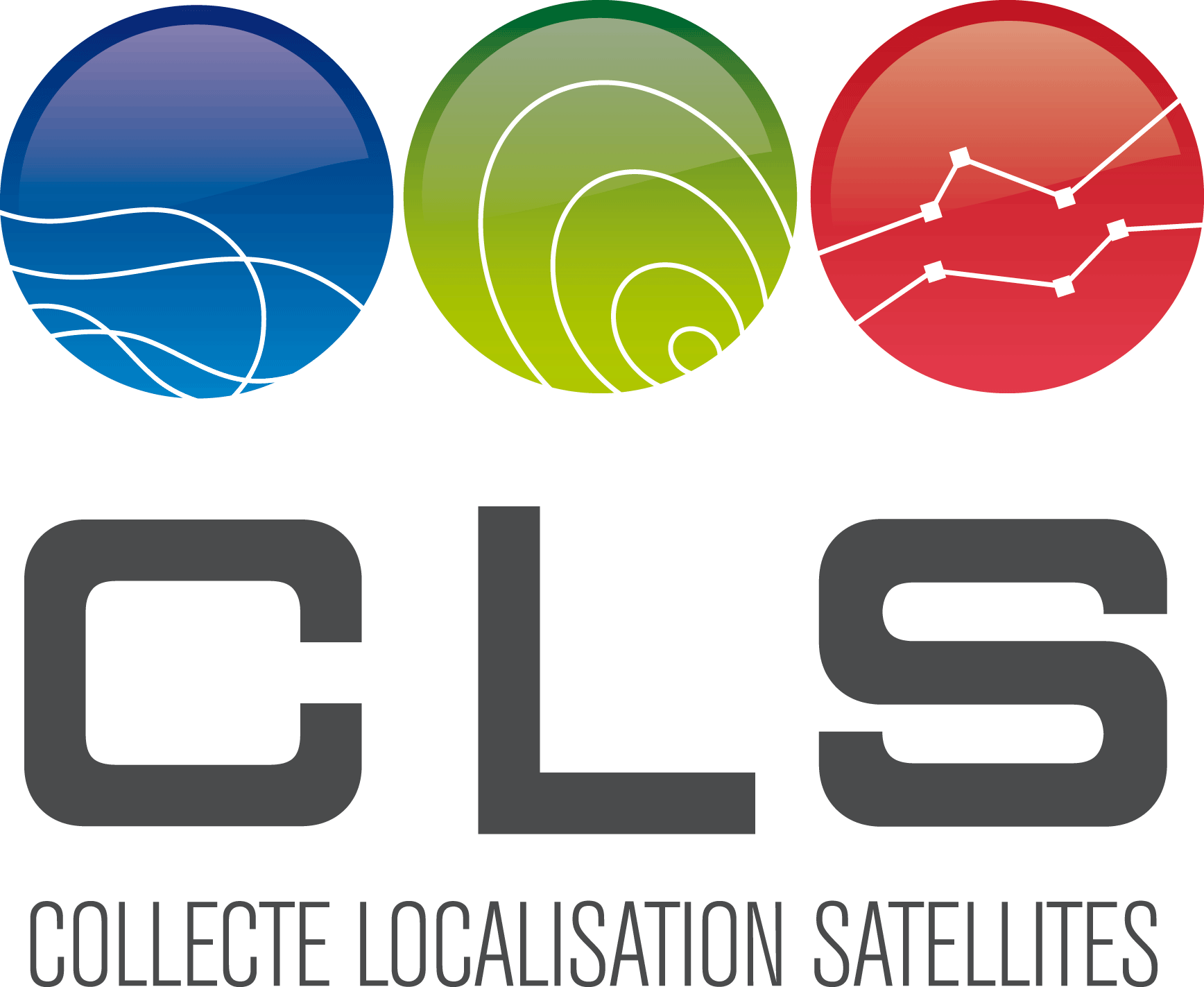 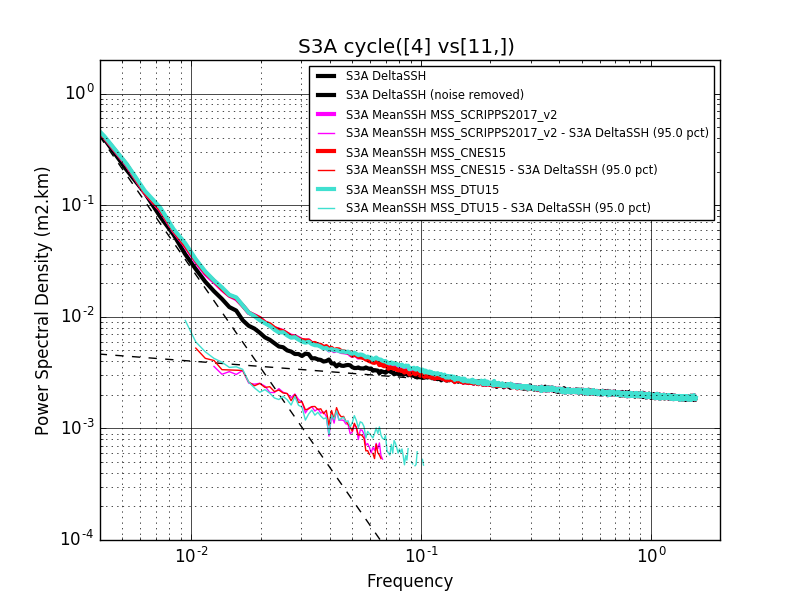 Old version discussed during  SWOT meeting
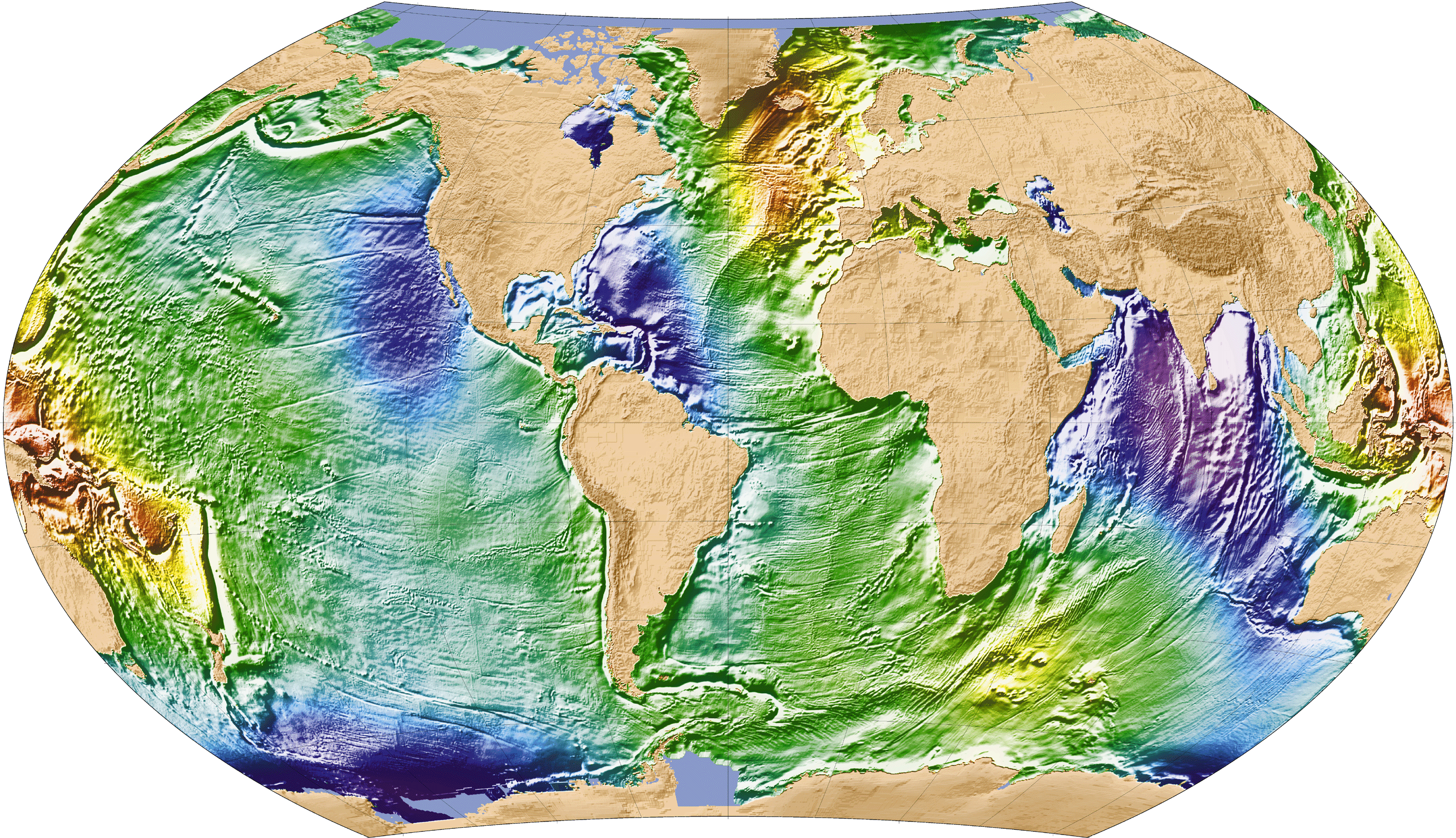 results
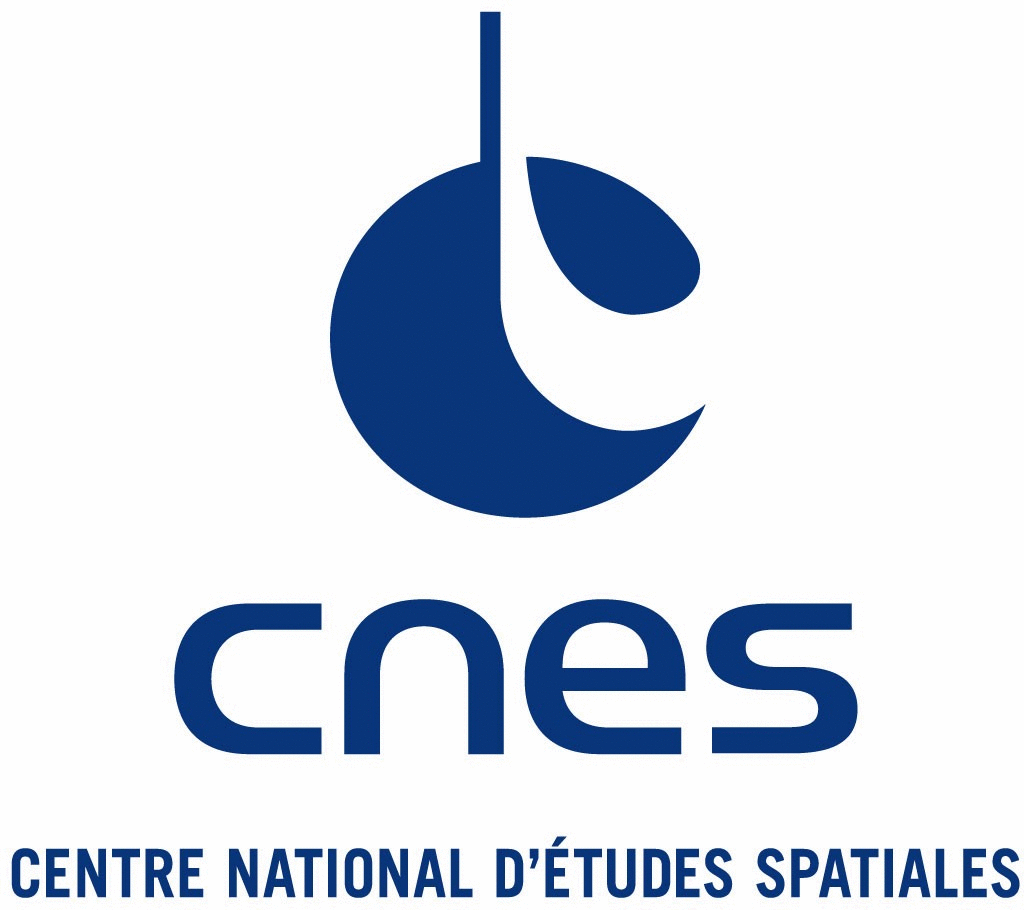 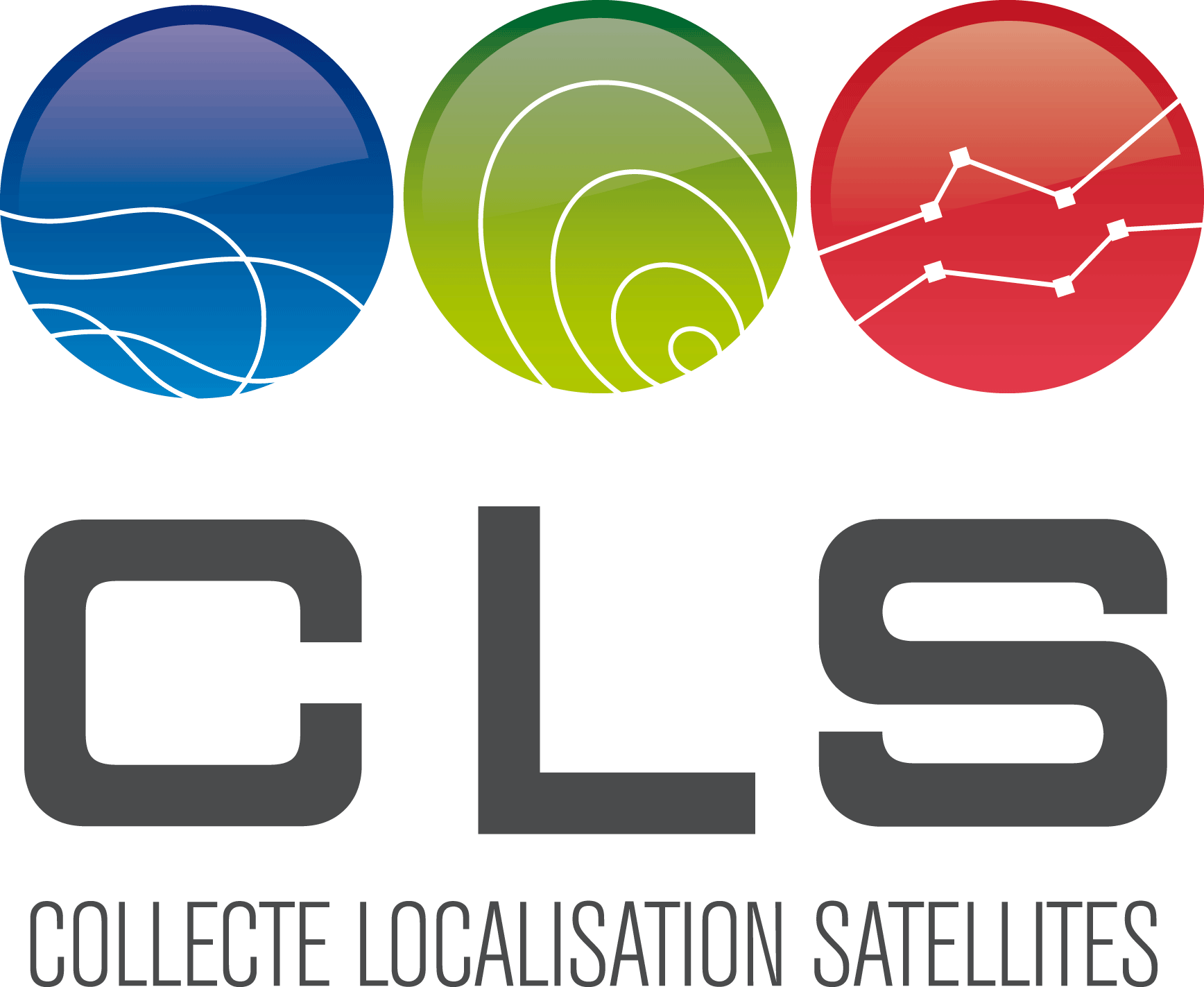 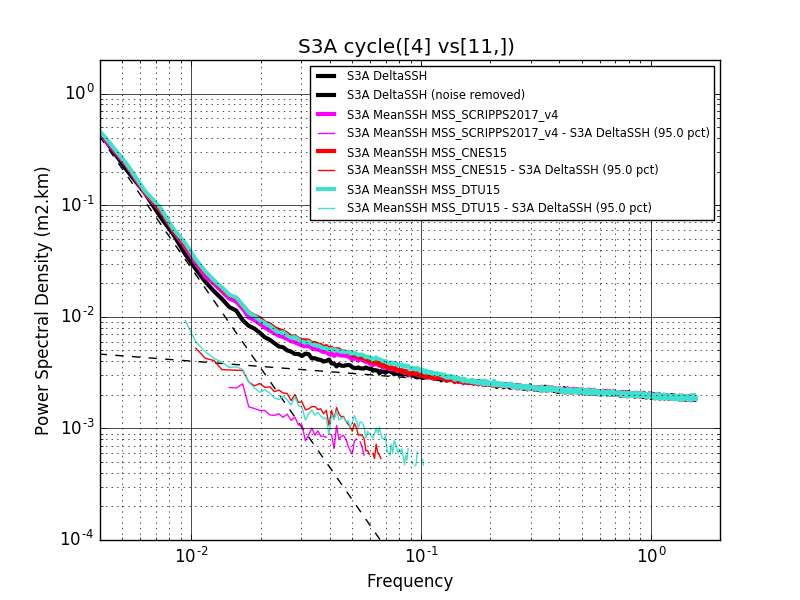 New version
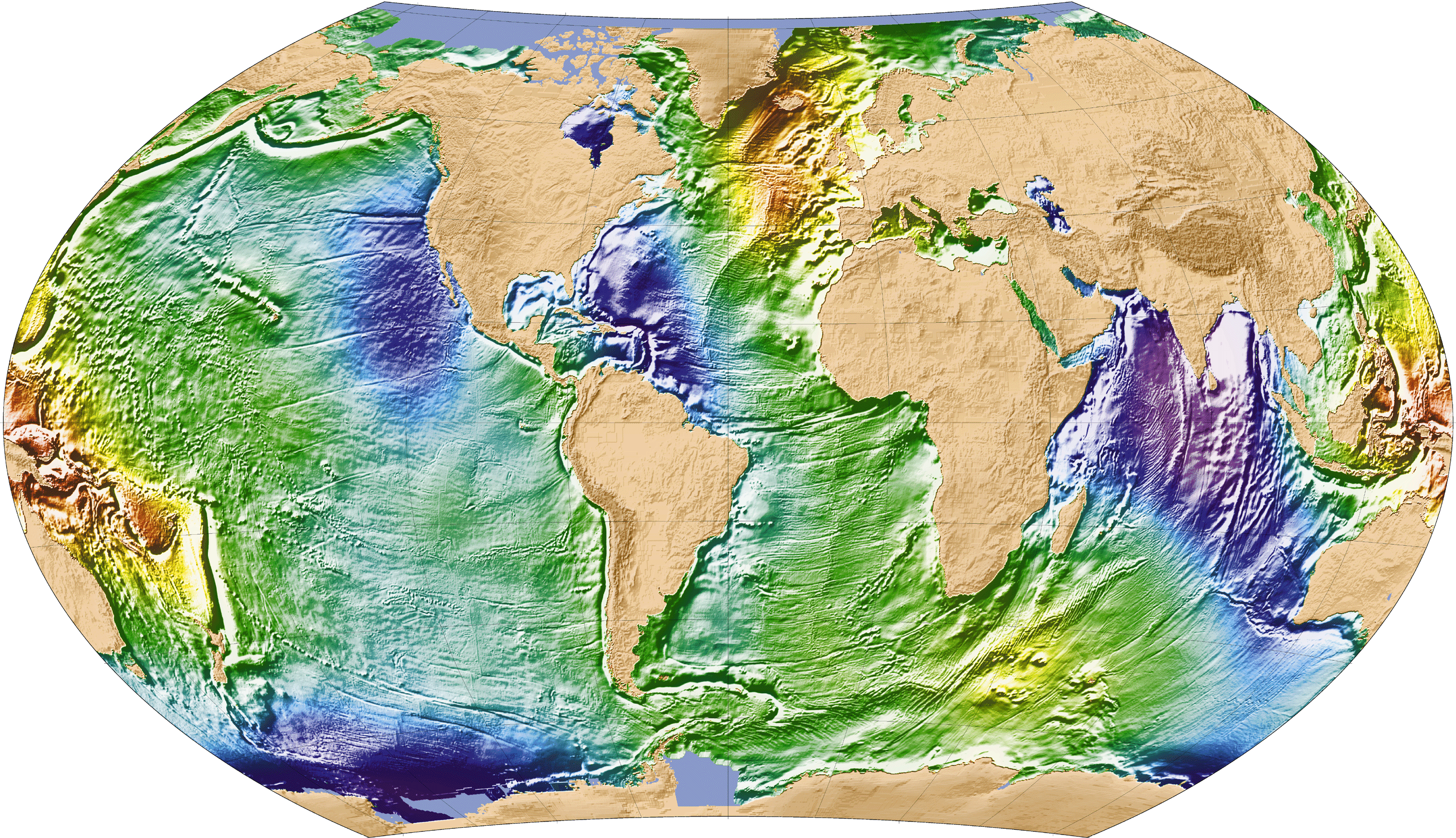 results
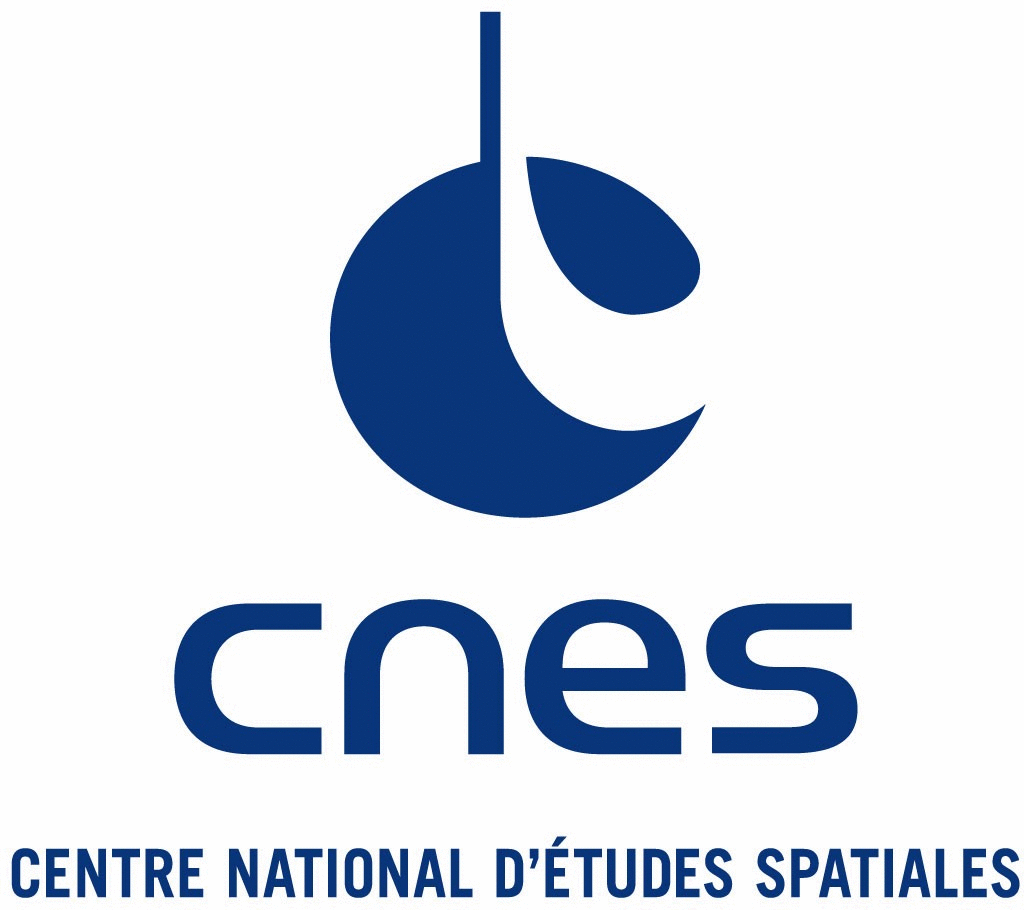 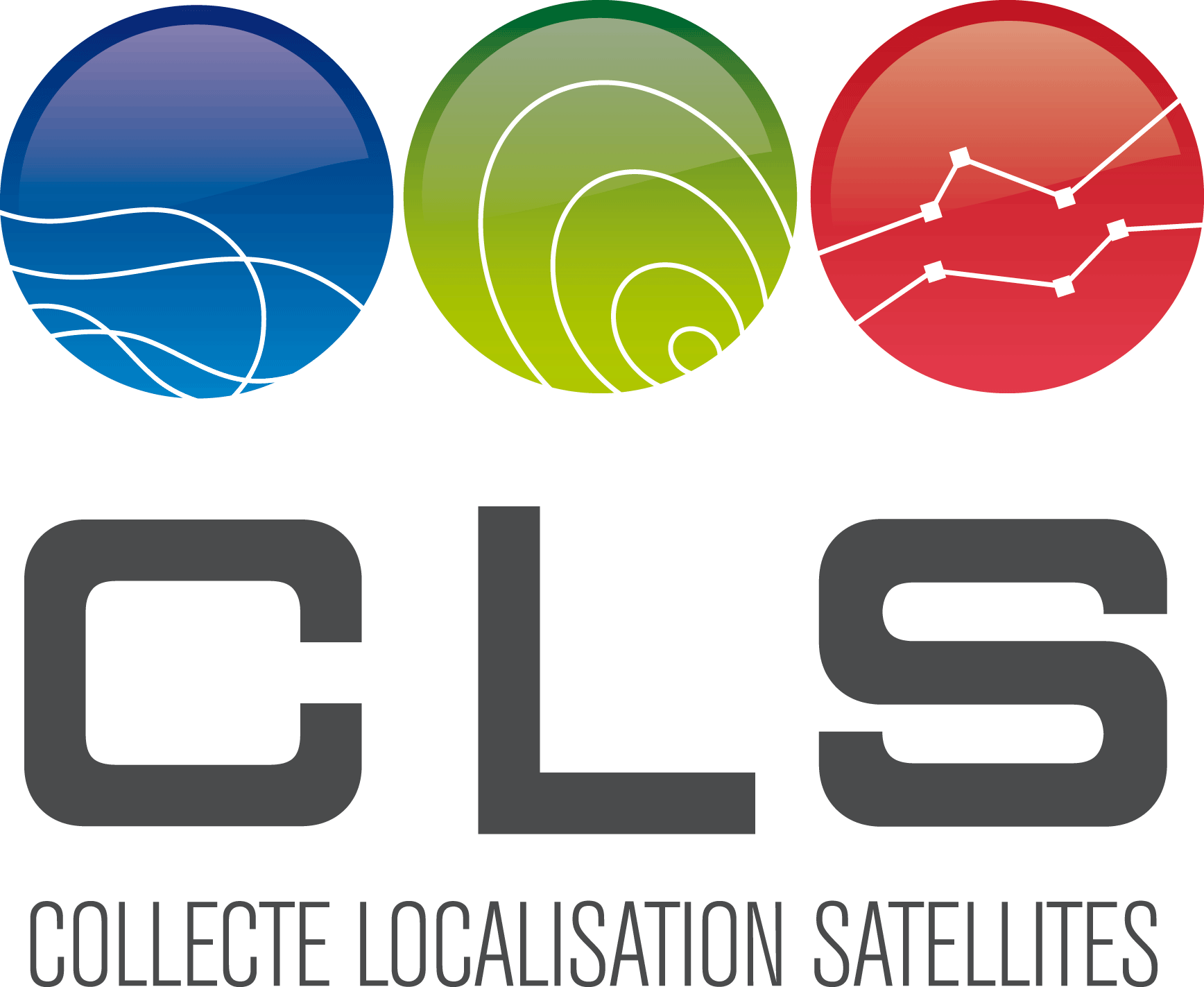 Mean Global MSSs errors estimation along Sentinel-3A tracks for wavelengths ranging [100, 30 km], expressed in cm and percent of the SLA signal variance.
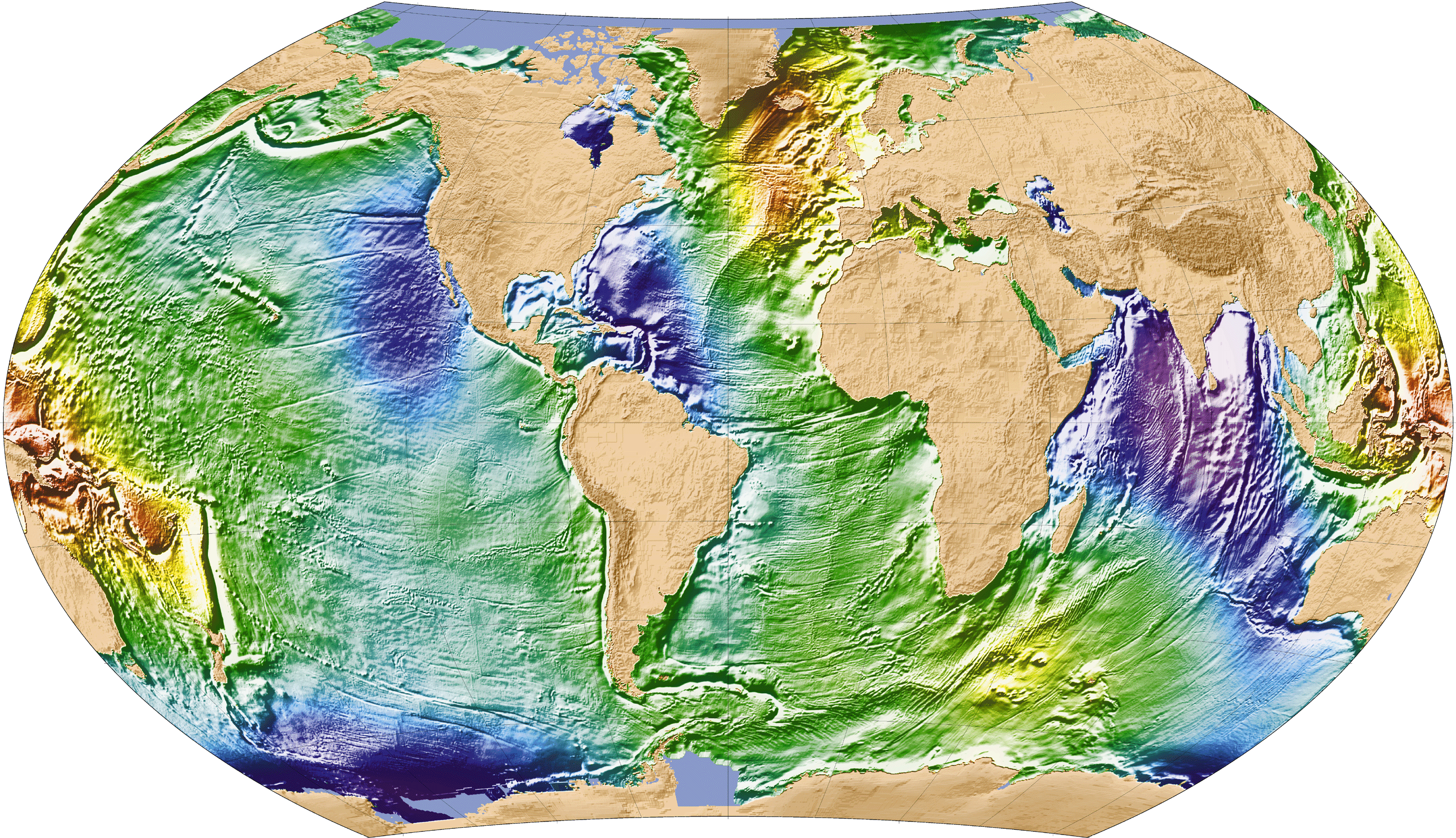 results
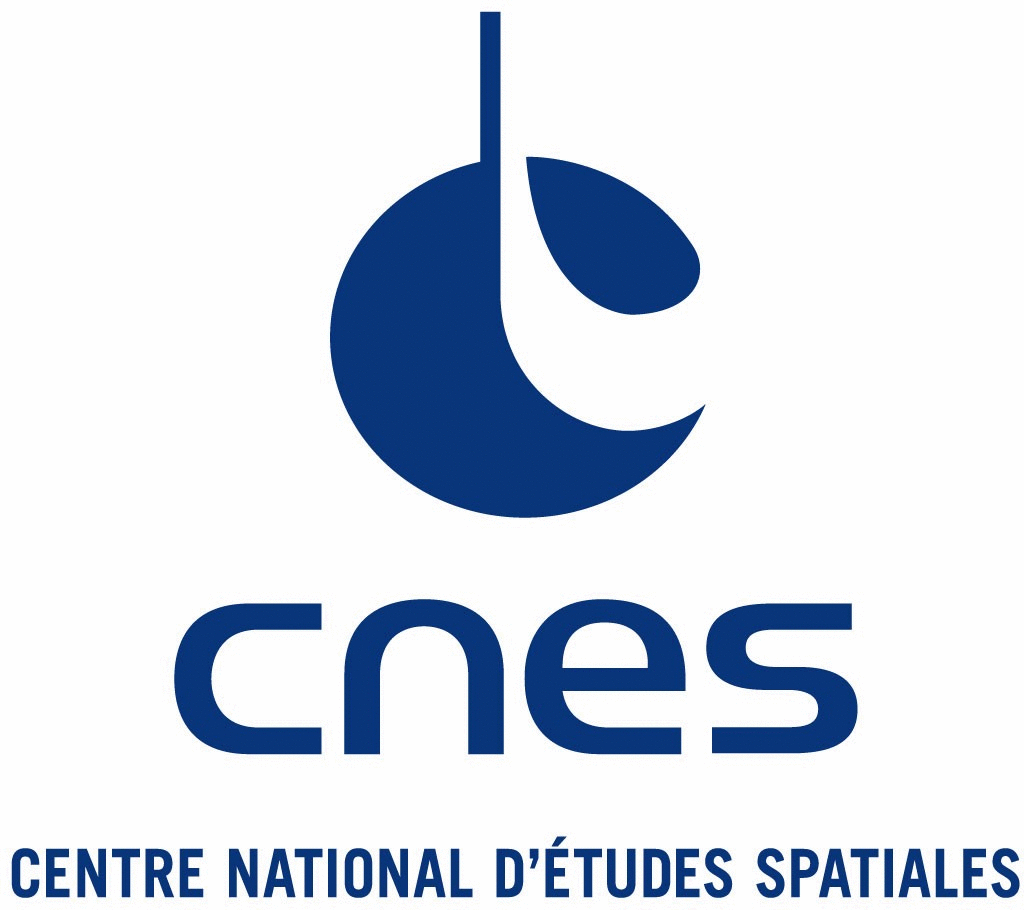 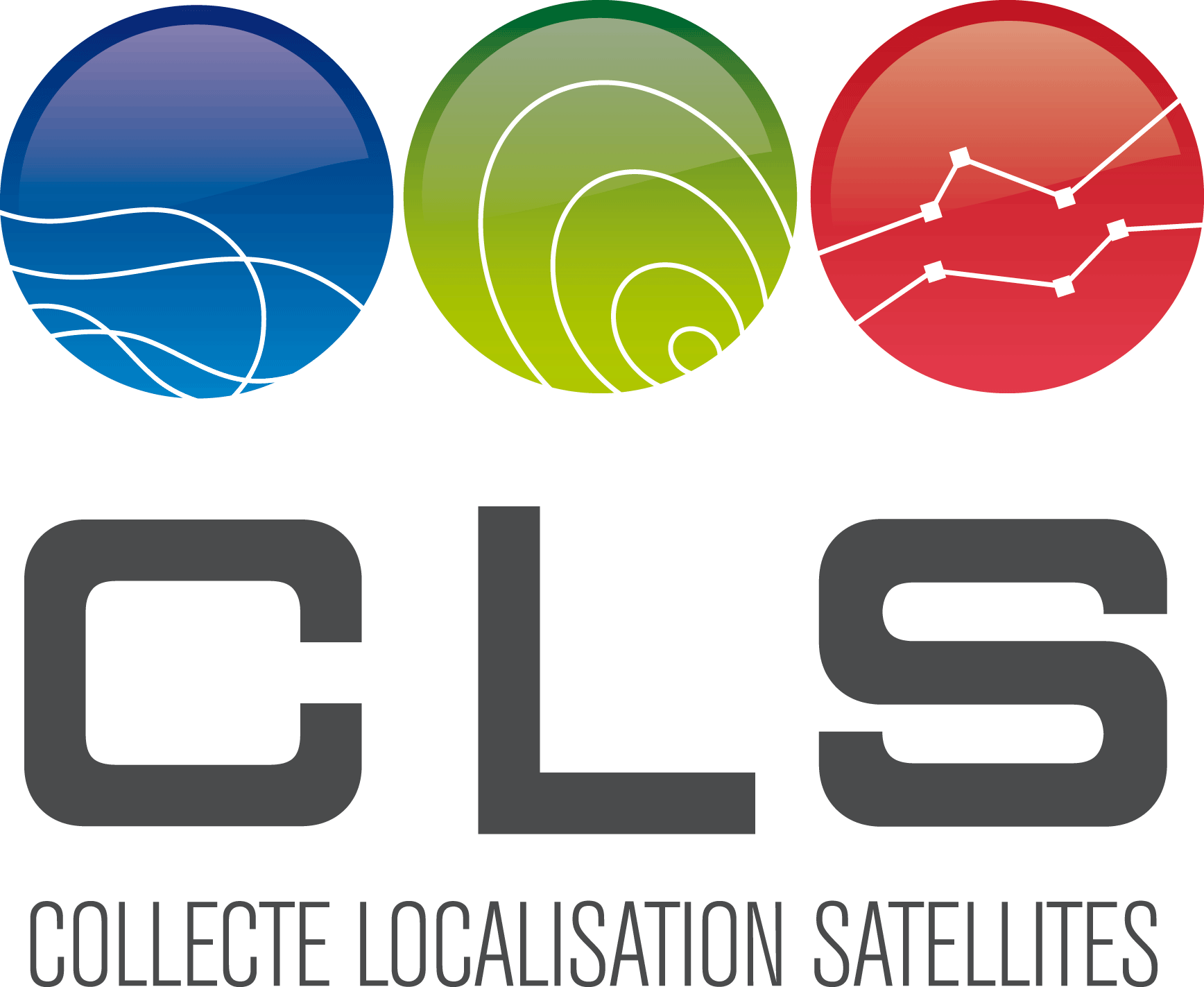 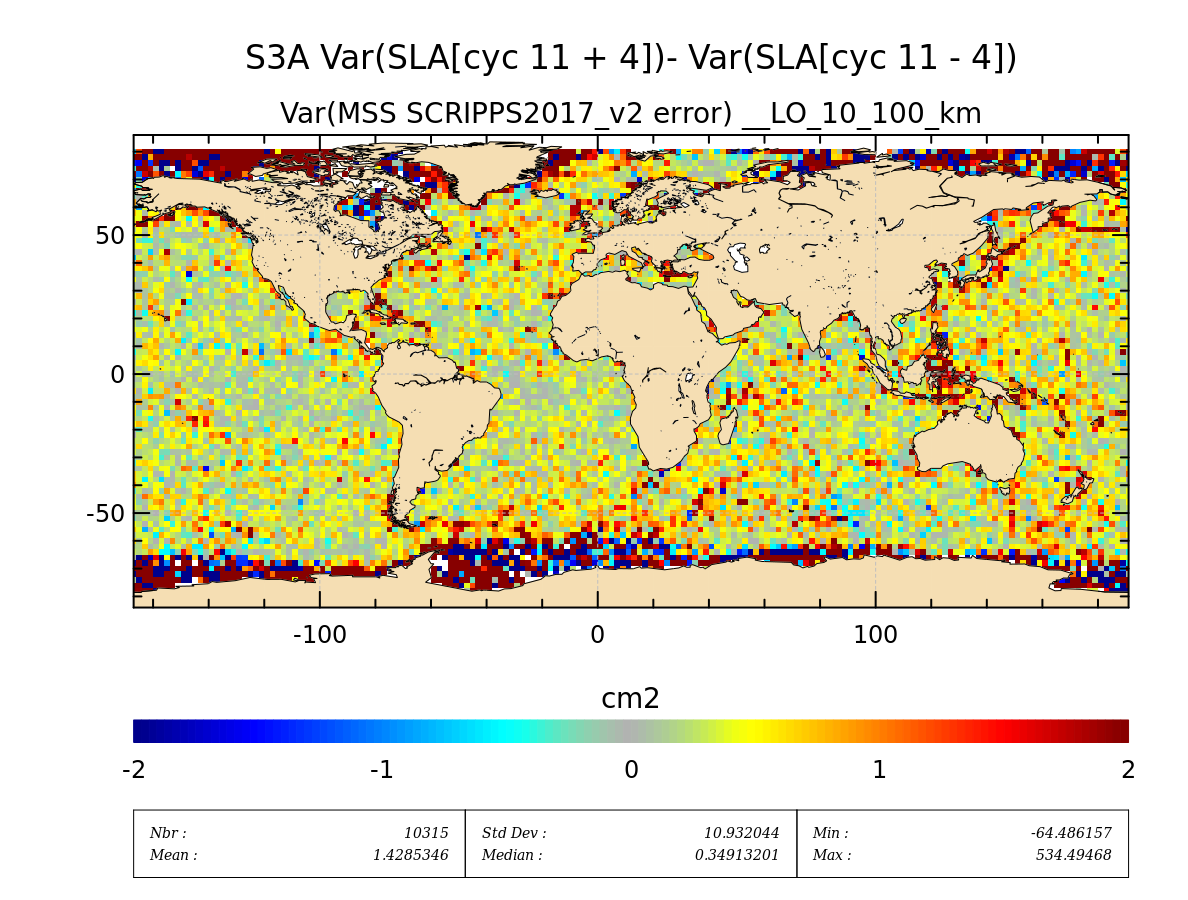 Old version discussed during  SWOT meeting
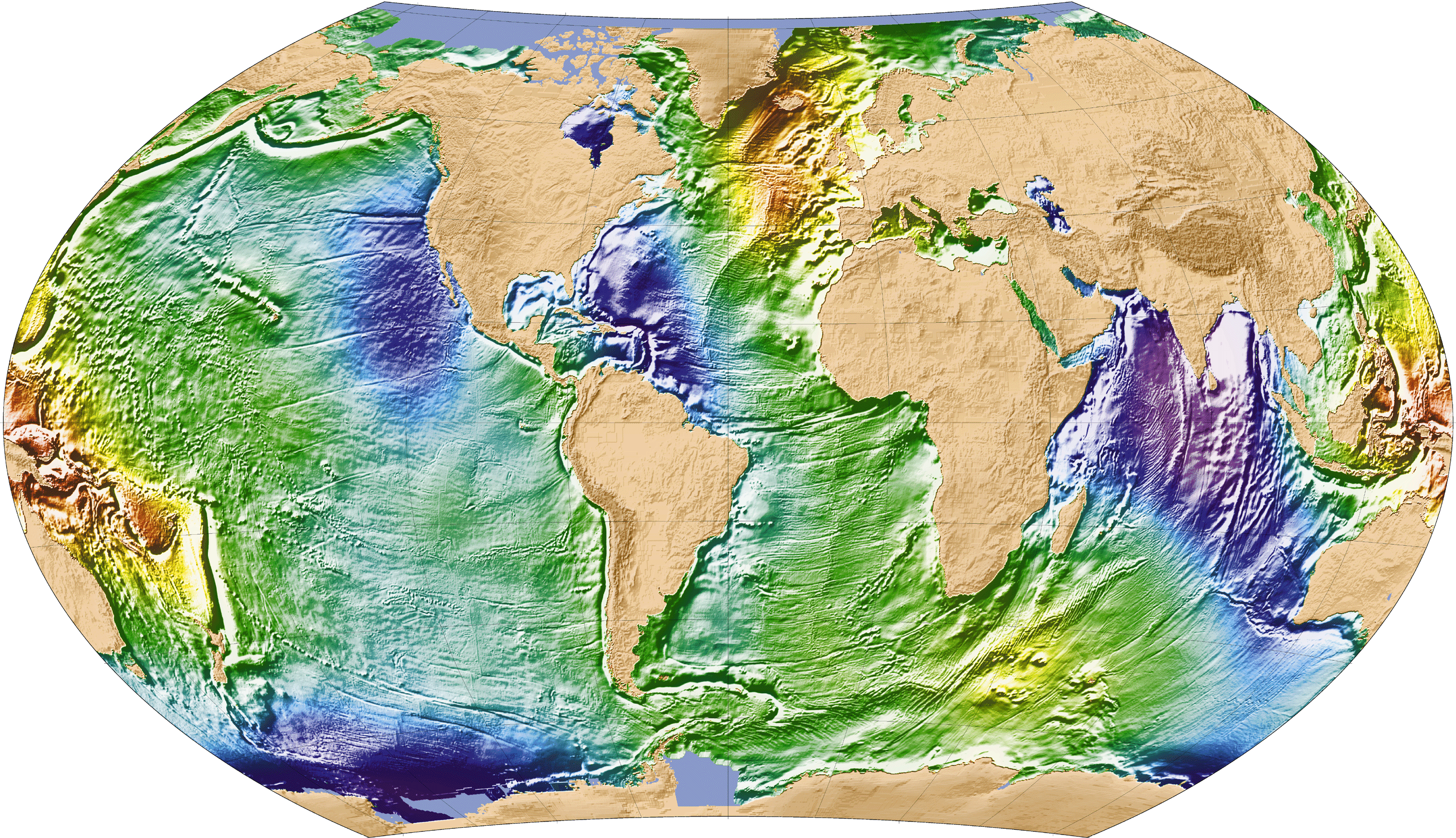 results
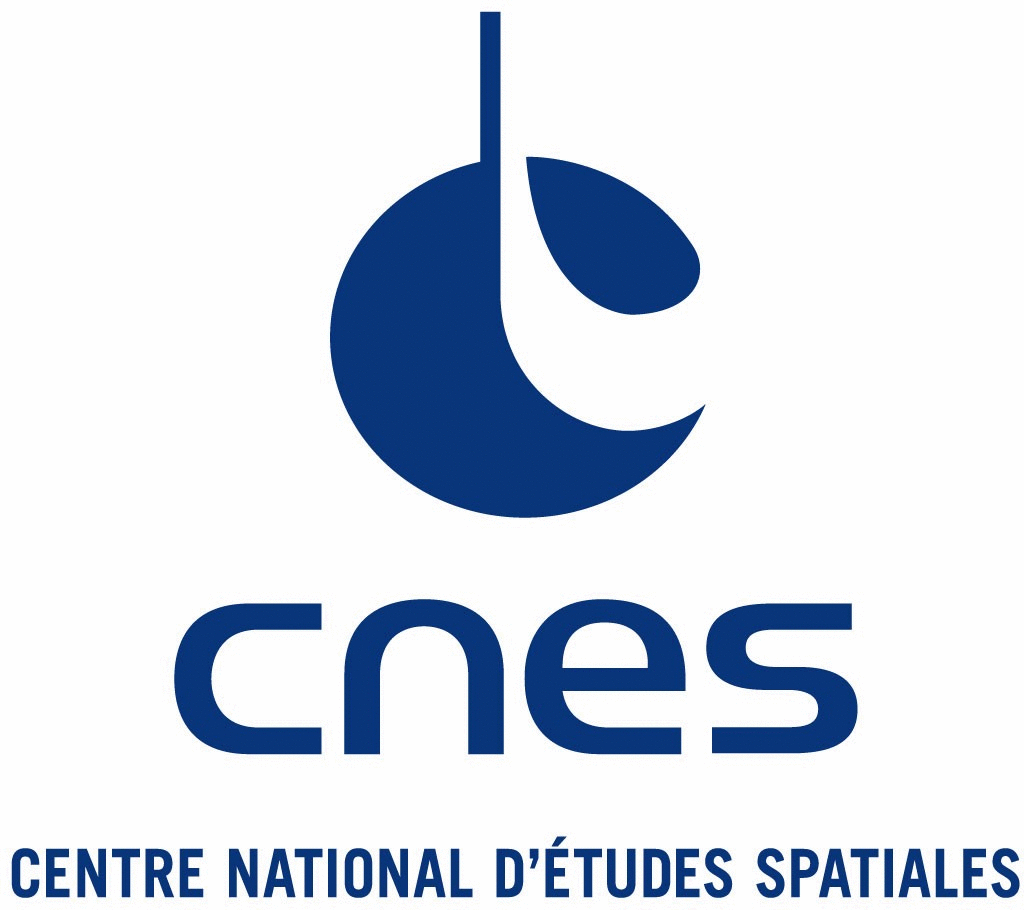 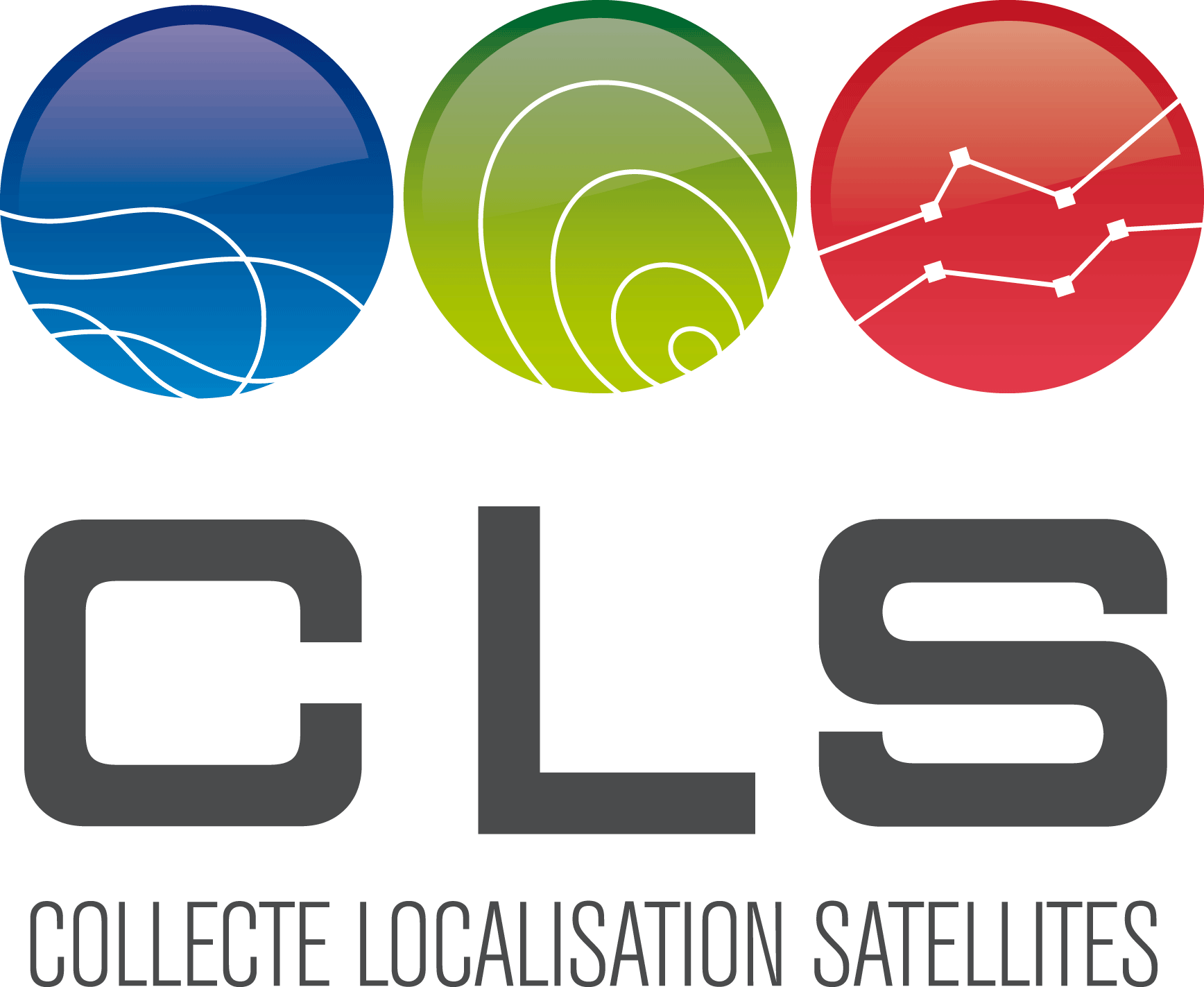 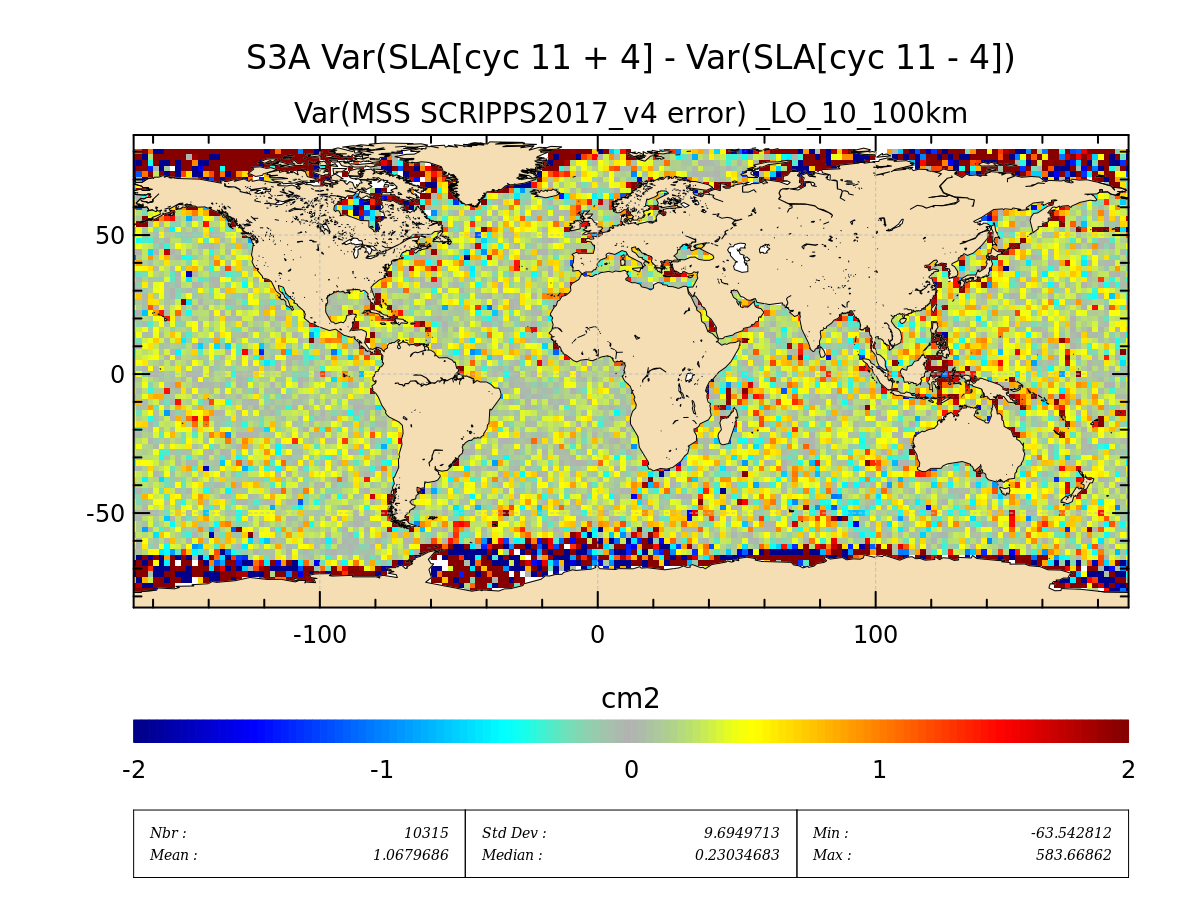 New version
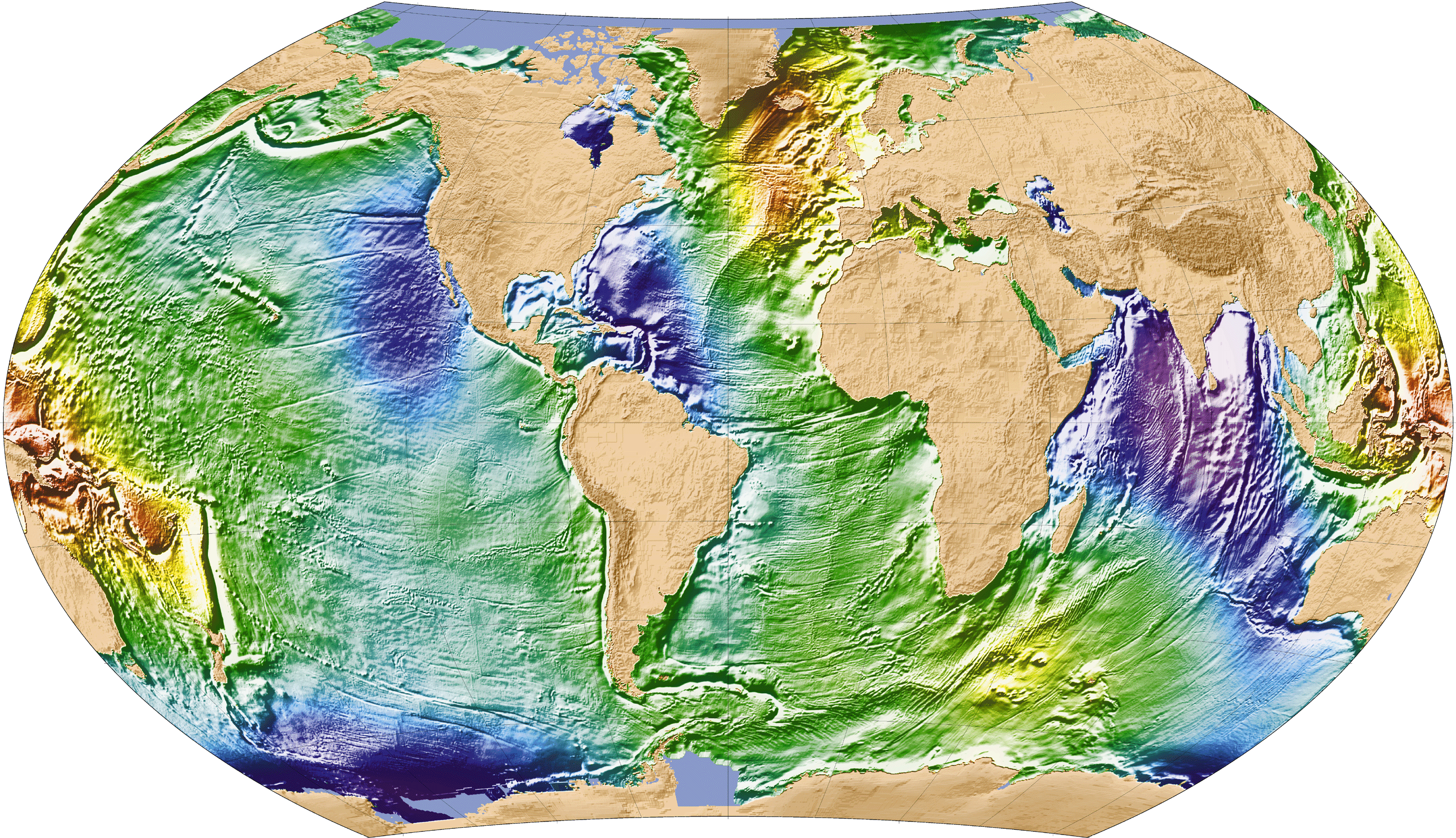 results
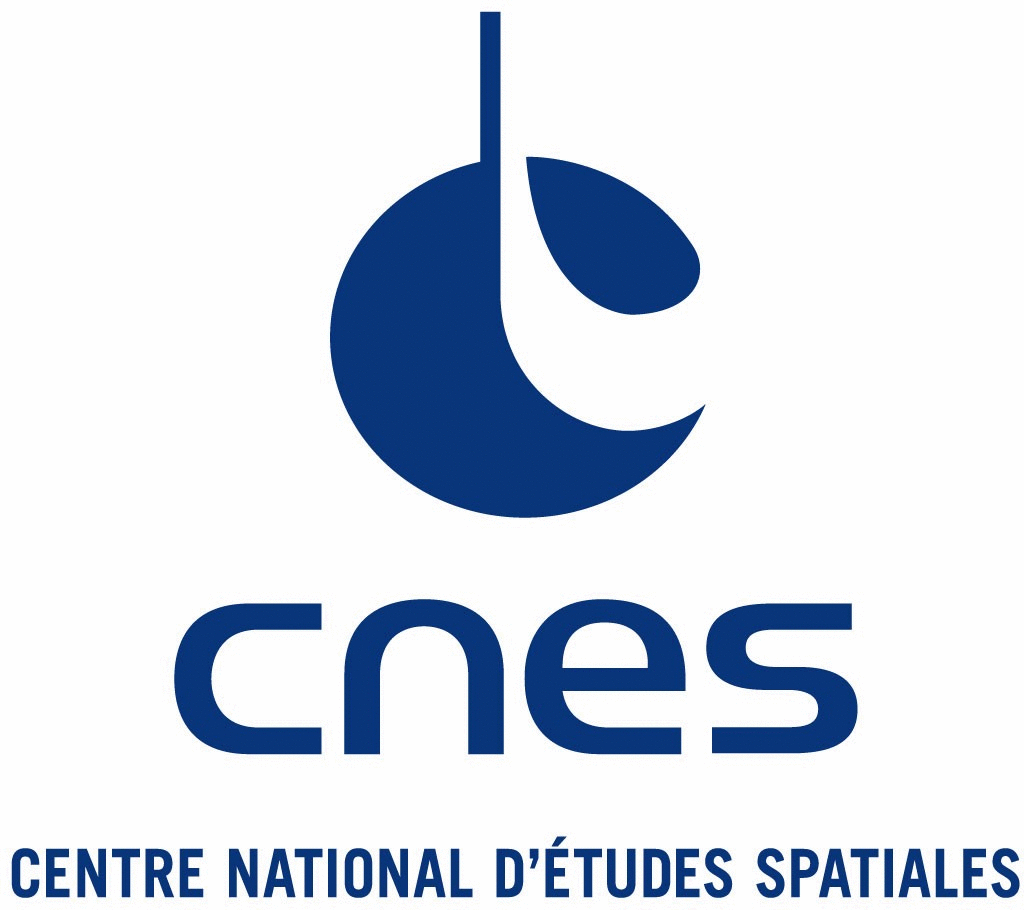 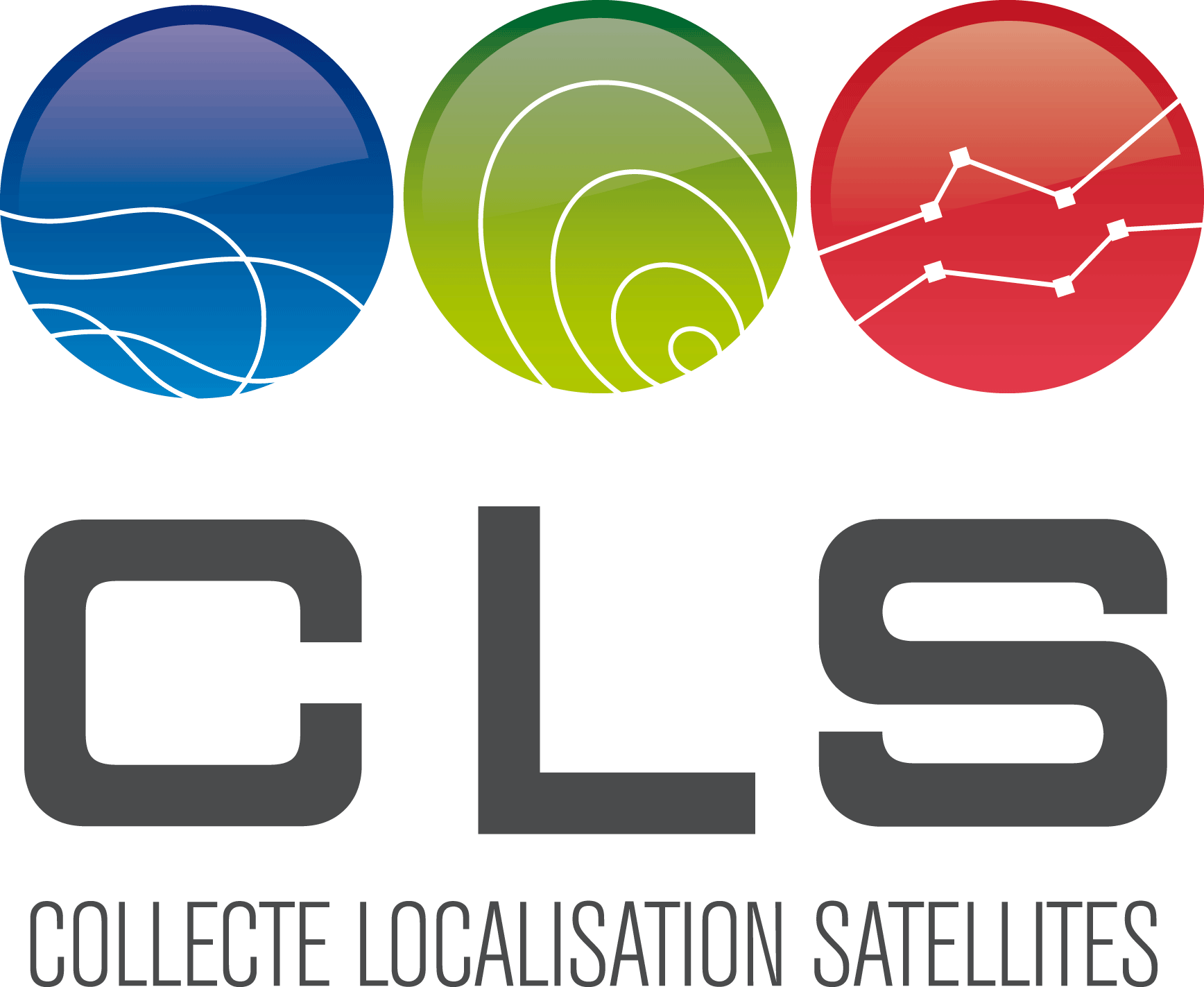 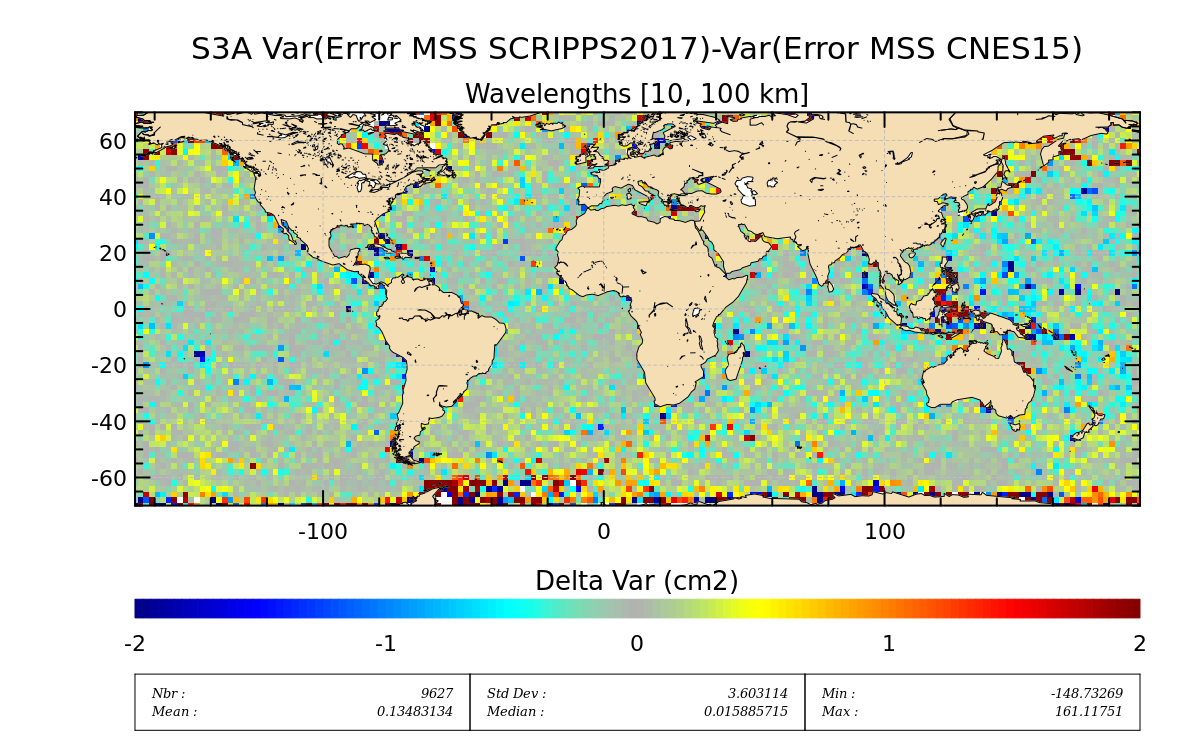 Old version discussed during  SWOT meeting
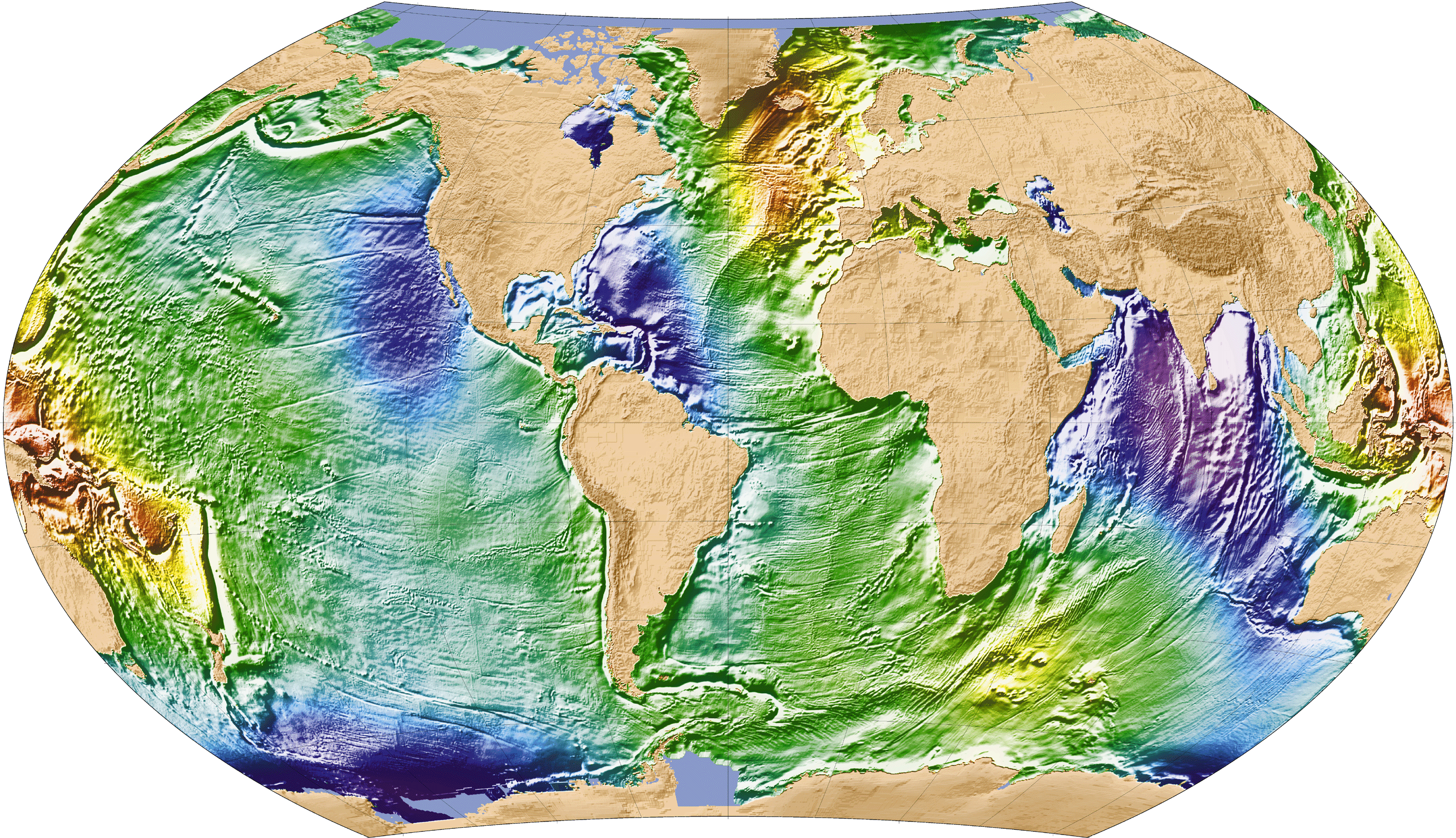 results
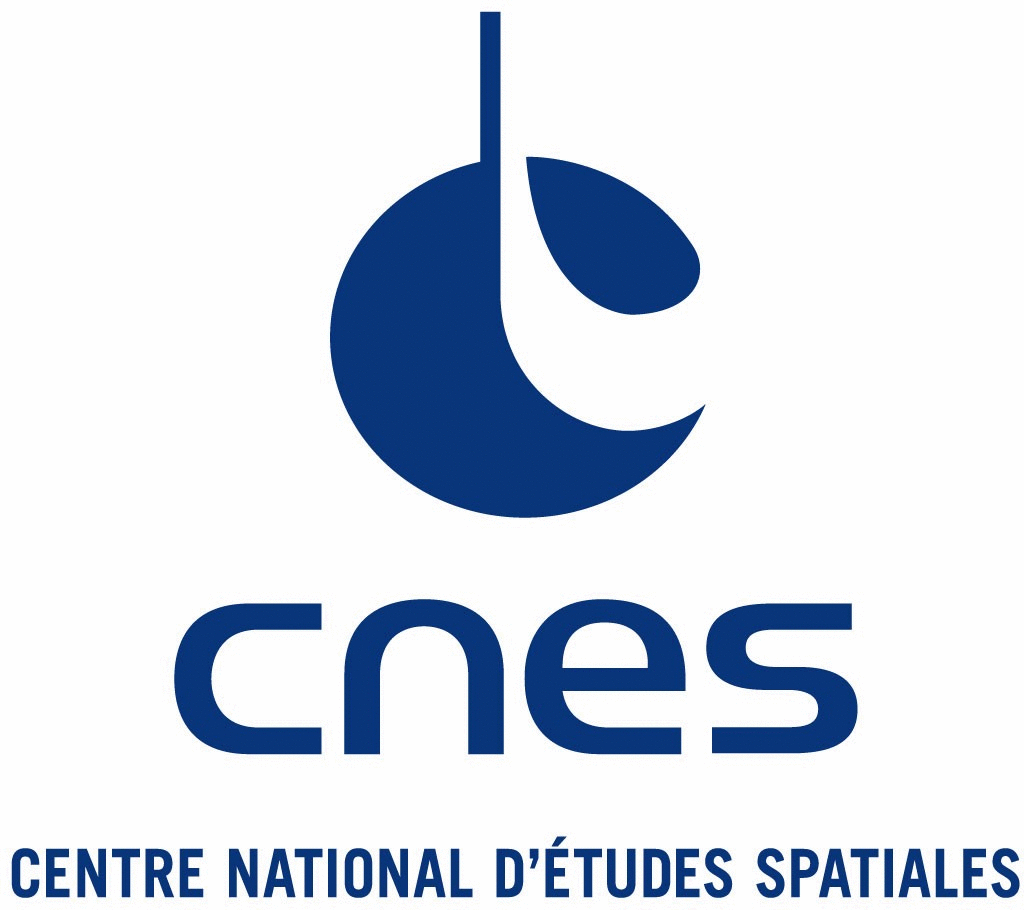 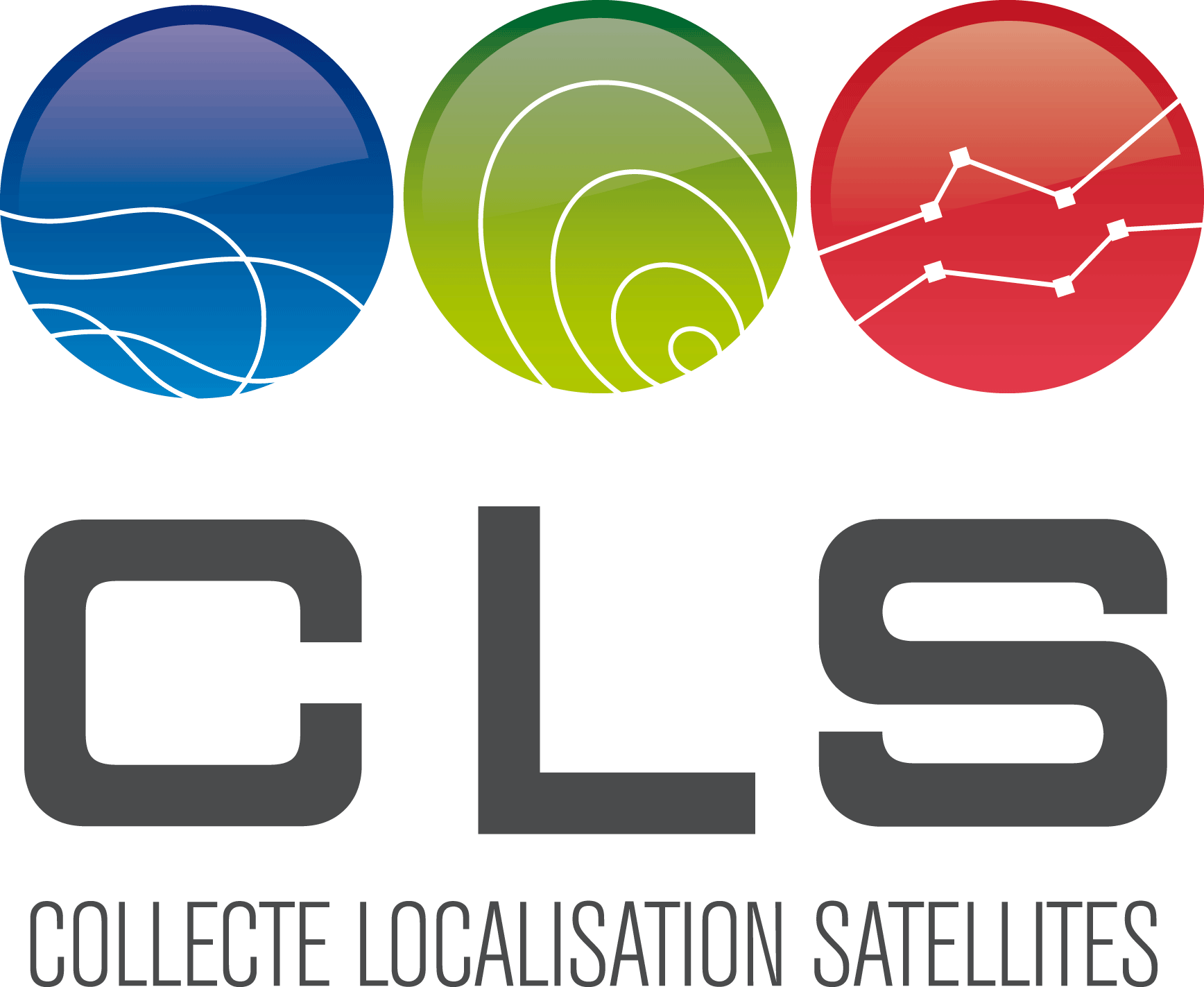 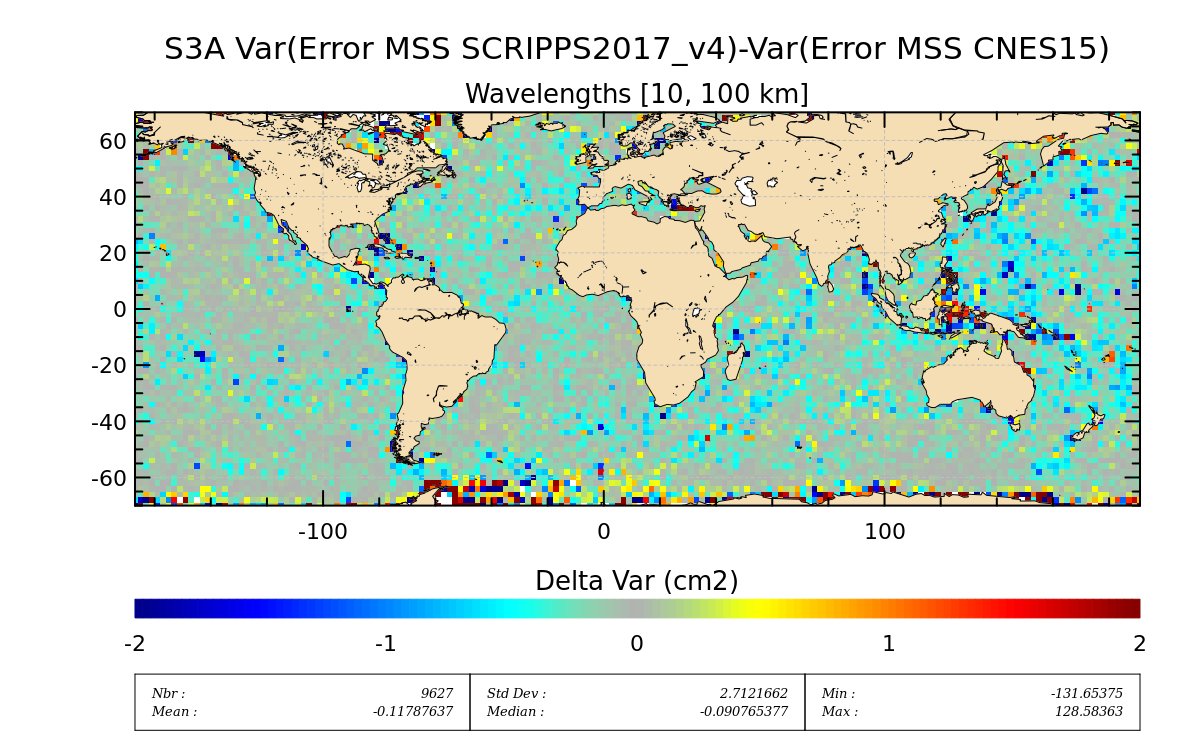 New version
Next slides show differences beeteween CLS15, Scripps V3 and Scripps V4

Shading effect (Az=45°) correspond to the short wavelengths of MSS CLS 15 (λ< 100 km)
Apparently, SIO 4 has more residual effect of ocean variability ? 
Nevertheless: this concerns essentially the Gulf Stream (to be seen in 2 slides in Kuroshio)
Rem: in comparison this same effect on DTU15 is greater than 7 cm (next slide)
Scripps V4 –CLS15
Scripps V3 – CLS15
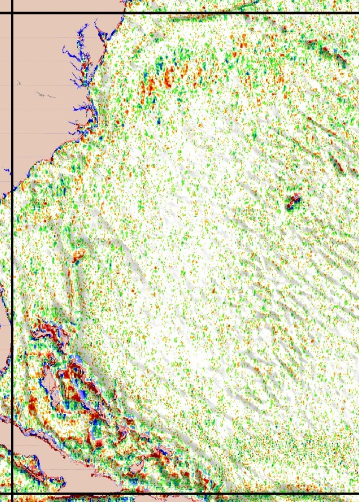 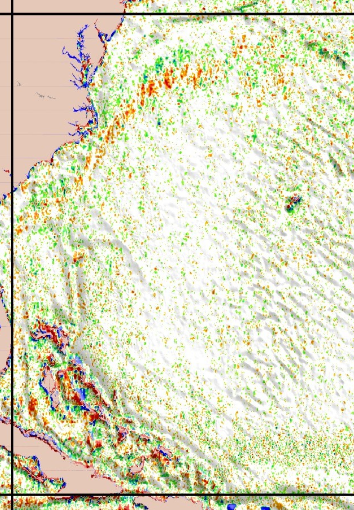 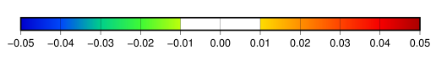 DTU15 – CLS15
Scripps V4 – CLS15
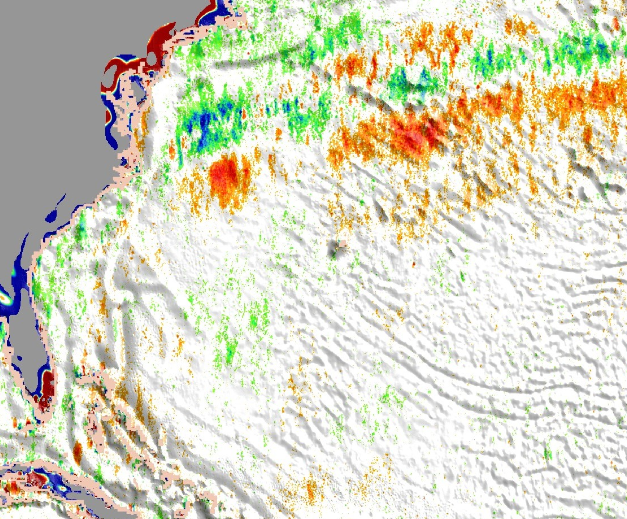 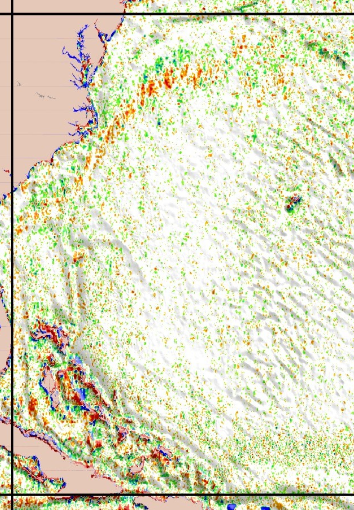 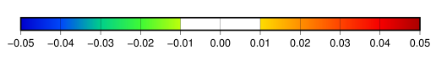 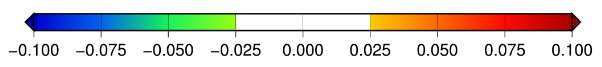 Zoom in Kuroshio
Scripps V4 (less affected by variability)
Scripps V3
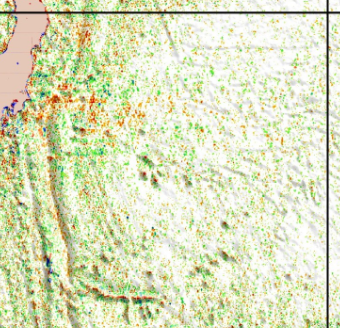 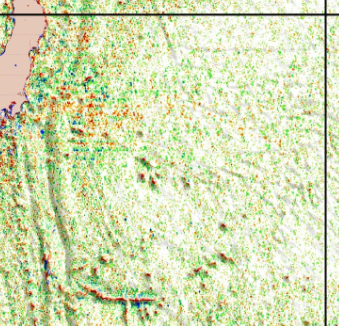 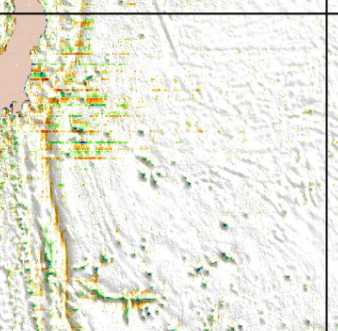 Here is not only variability ?

Apparently, this aliasing is more included in V3 !
Scripps V4-V3
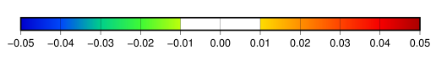 Despite that validations with S3A shows strong improvements, I think that the min/max of the topographic structures are smoothed in new V4 ?
Can this be consistent with  (or a consequence of) your modifications  (ie. the filtering at 5 km) ?
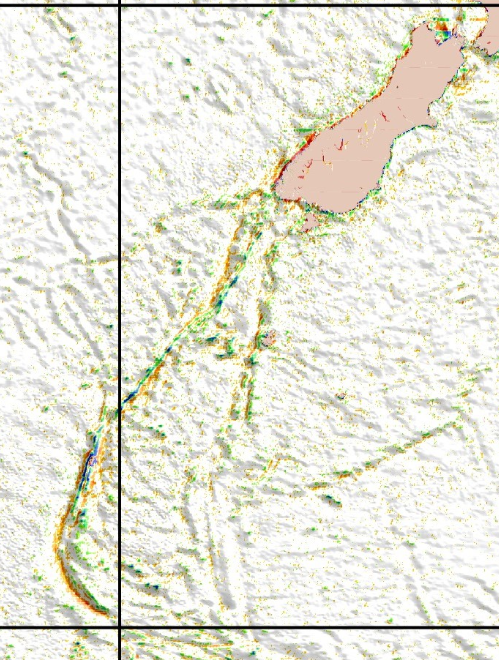 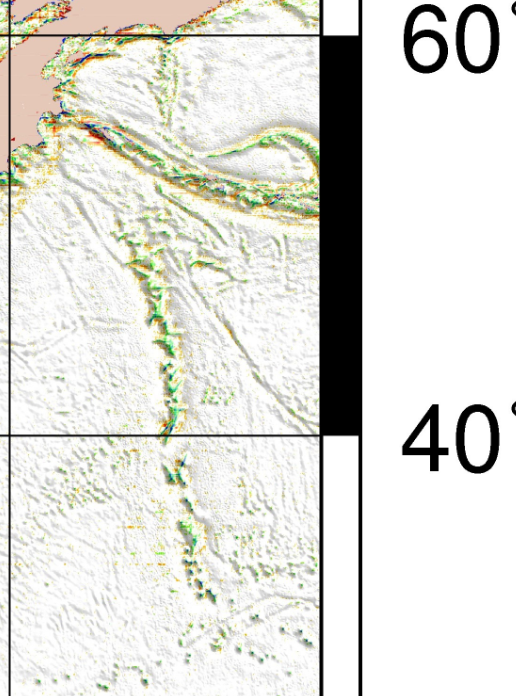 New-Zealand
Scripps V4 – V3
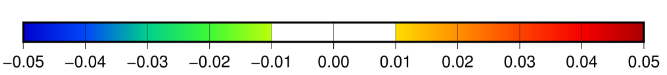 Dh (m)
The summits of seamounts are lower, and bottom of faults appears higher ?
Scripps V4 – V3
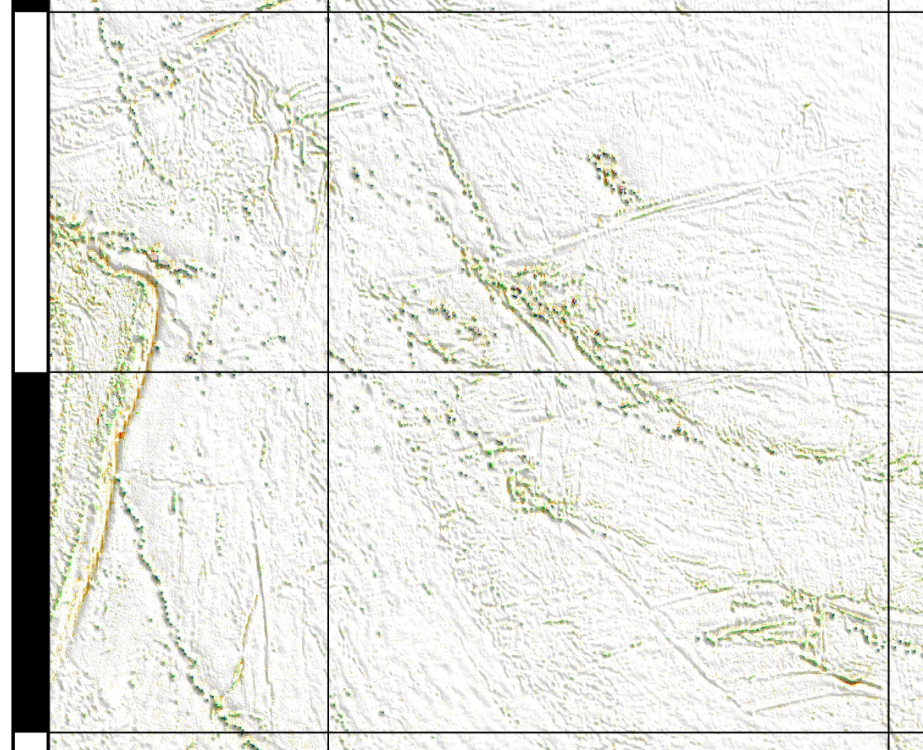 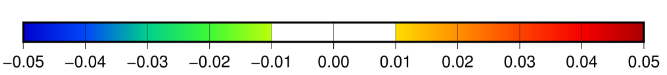